Nhiệm vụ
KHỞI ĐỘNG
Tham gia trò chơi “Ai nhanh hơn” bằng cách giơ tay trả lời
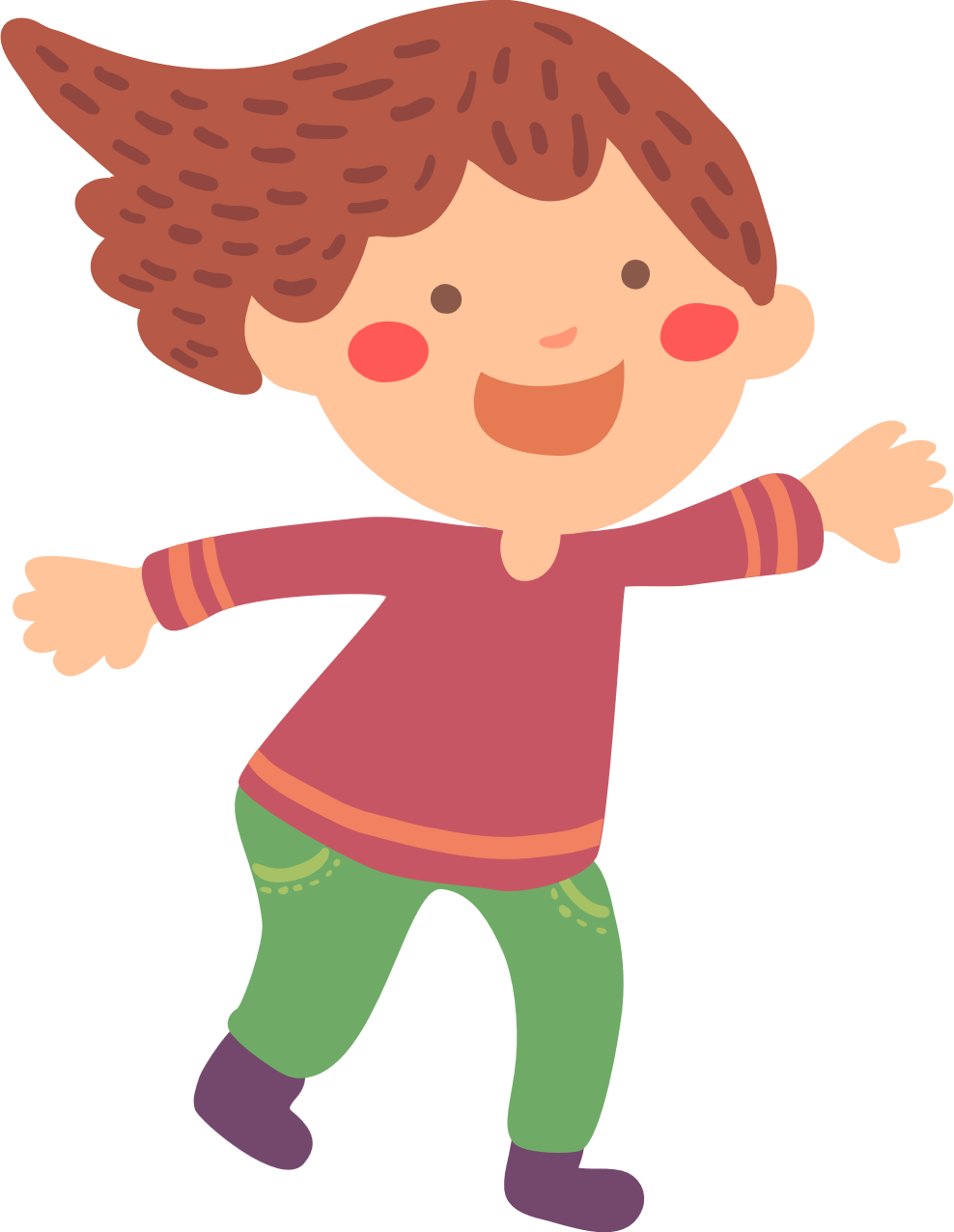 Đây là nghề truyền thống nào của Hà Nội?
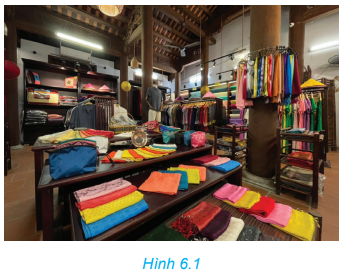 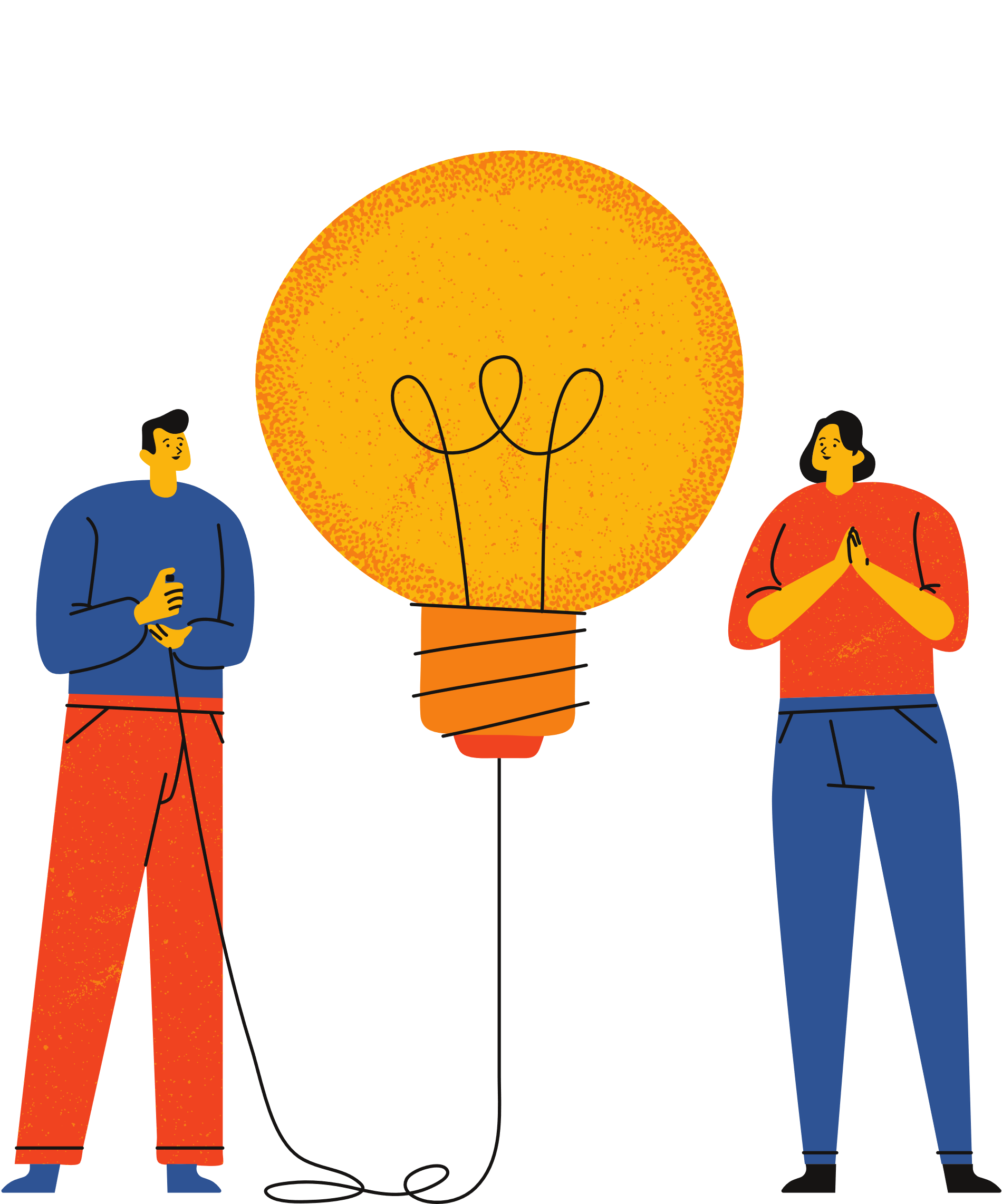 Nghề dệt, thêu, ren, may/nghề dệt/nghề dệt lụa/nghề thêu ren/nghề may
Đây là nghề truyền thống nào của Hà Nội?
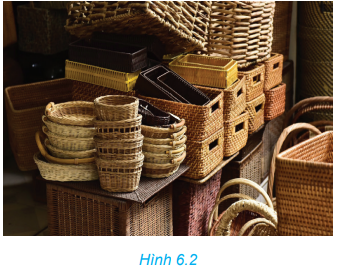 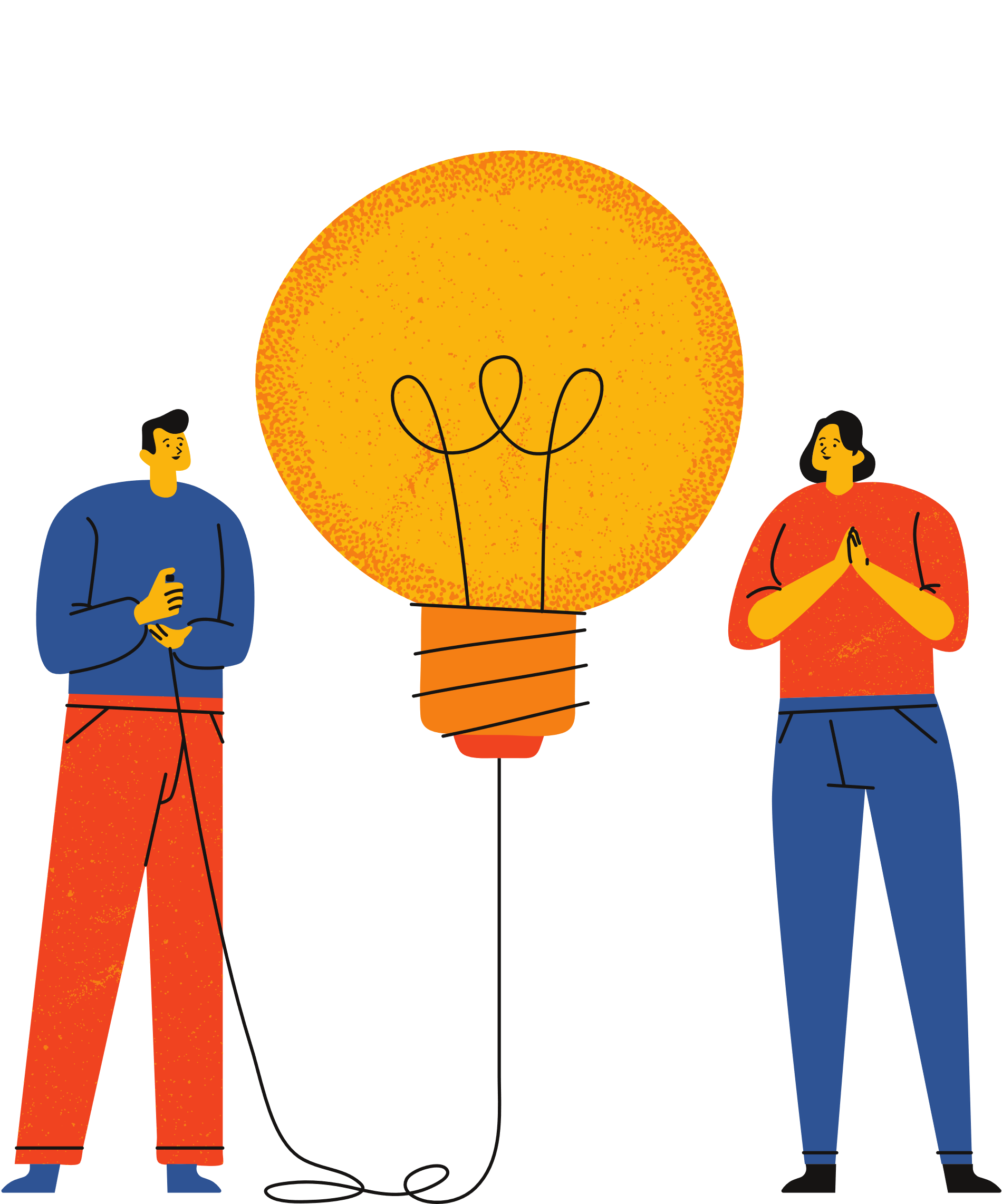 Nghề đan song, mây, tre, giang/nghề mây, tre đan
Đây là nghề truyền thống nào của Hà Nội?
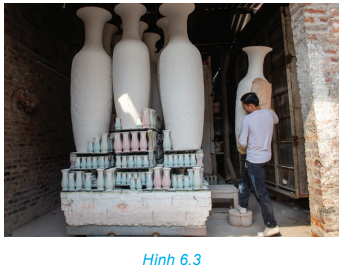 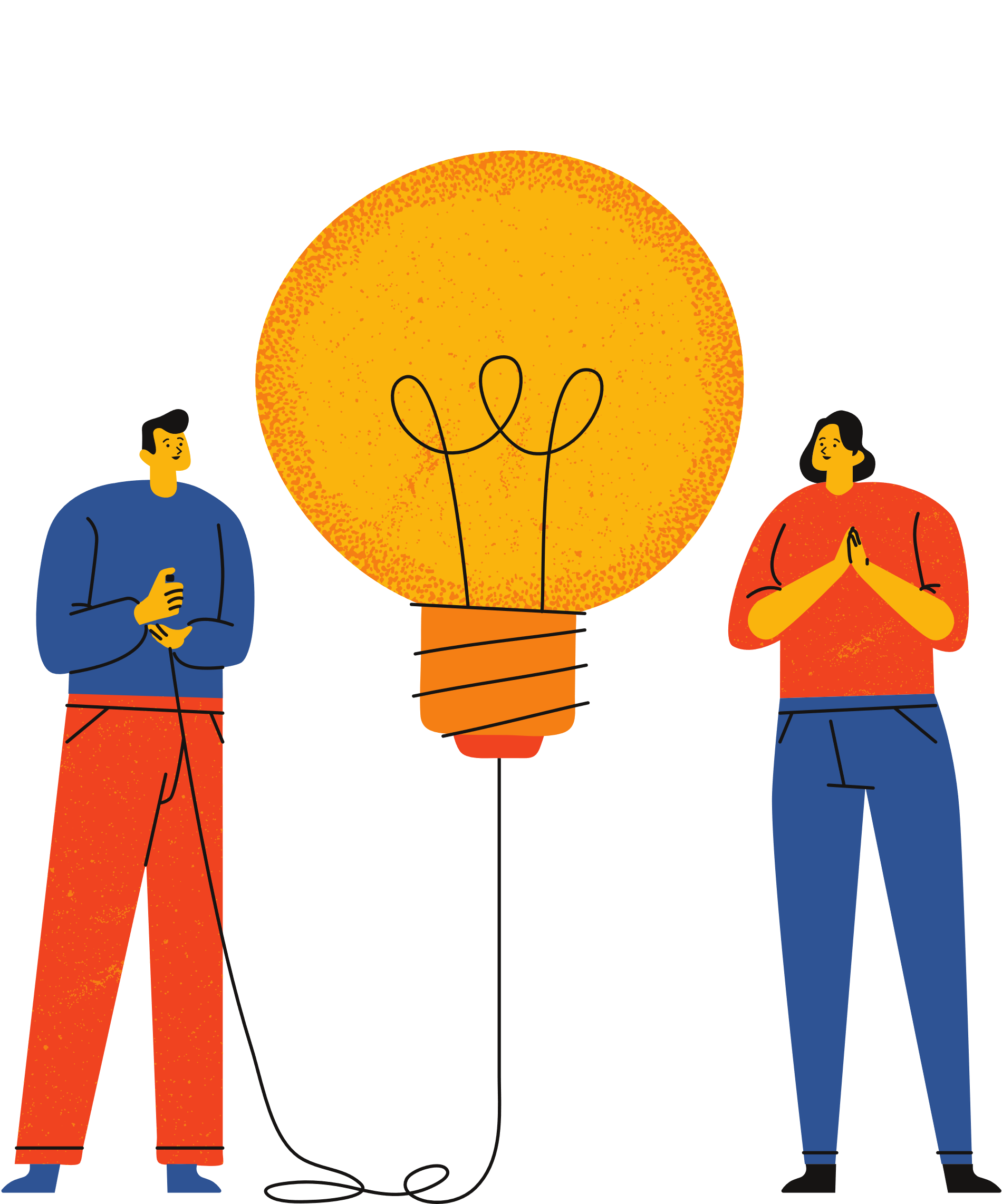 Nghề gốm/nghề gốm sứ
Đây là nghề truyền thống nào của Hà Nội?
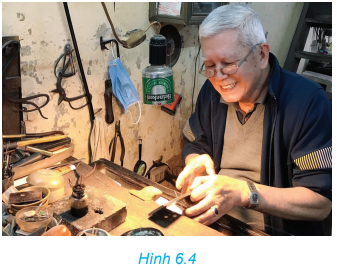 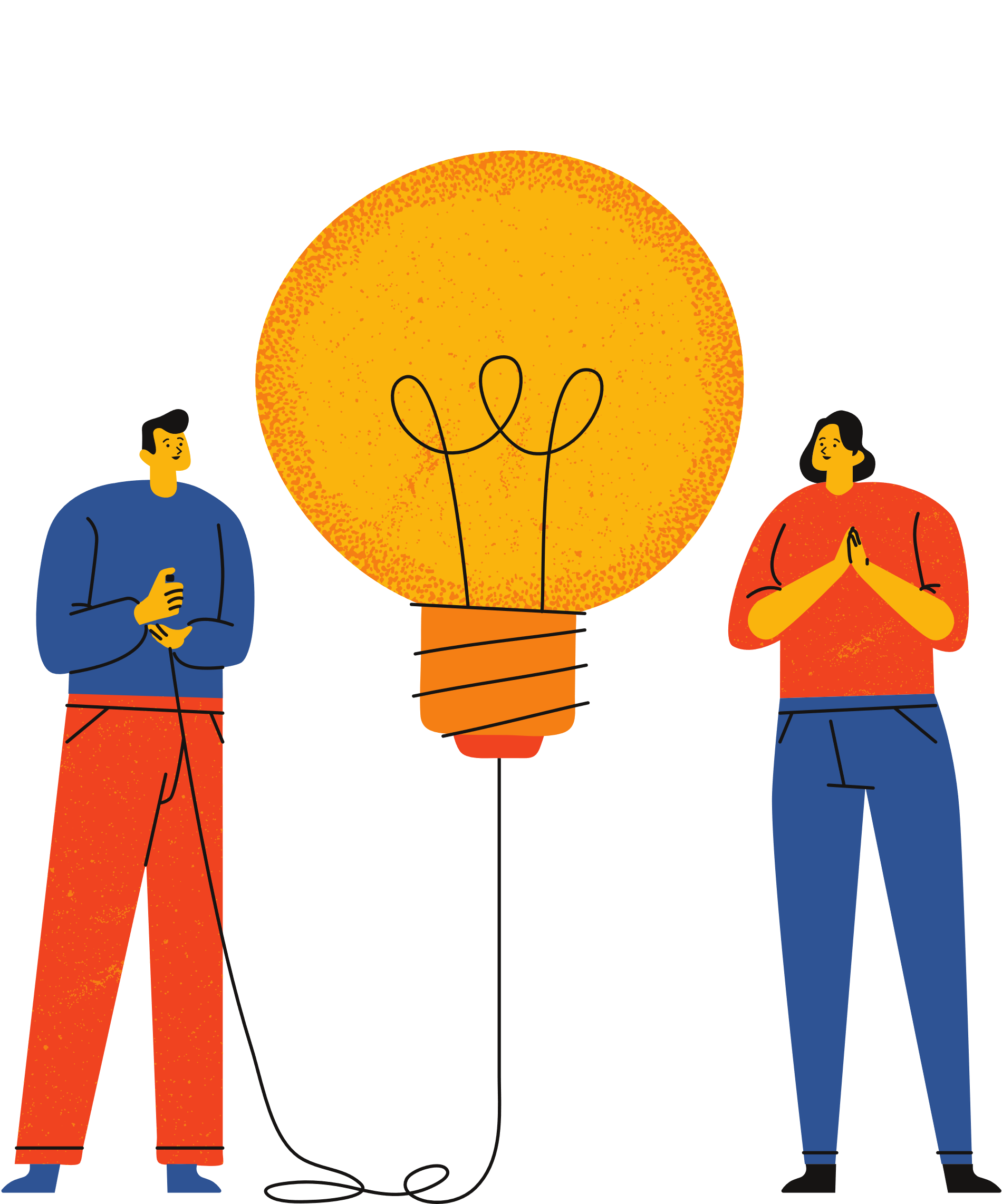 Nghề kim hoàn
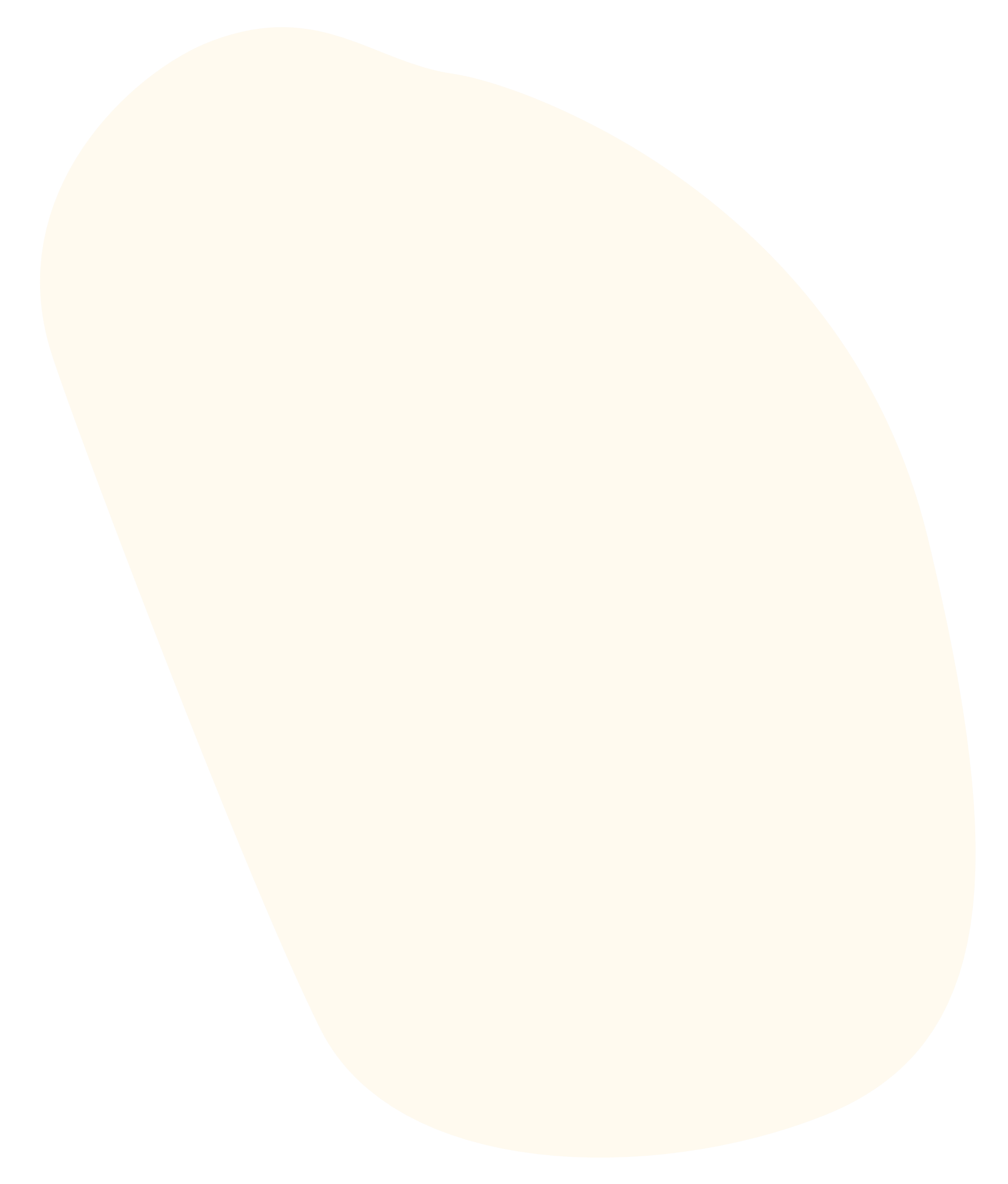 Kể tên một số nghề truyền thống nơi em sinh sống?
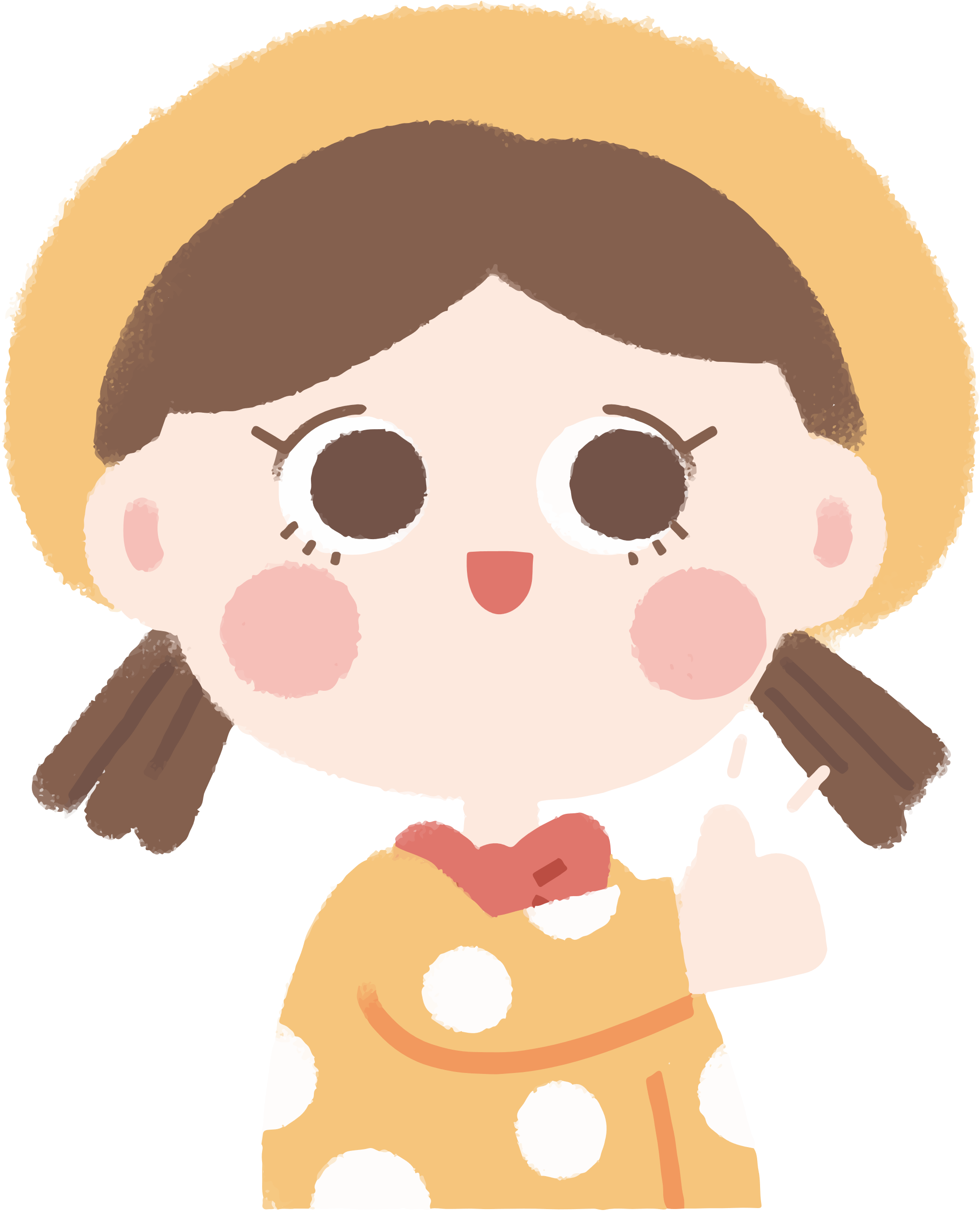 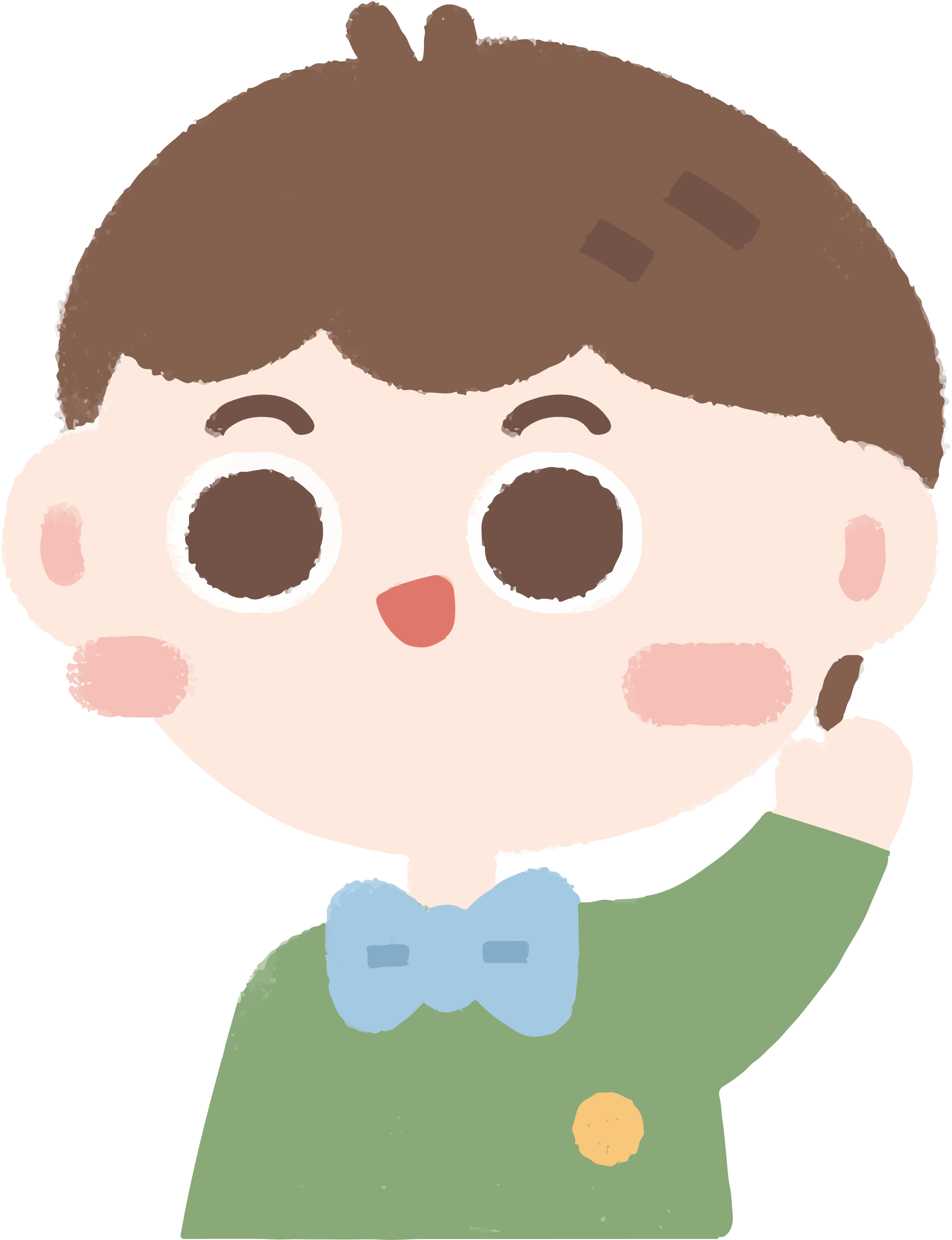 Chủ đề6
CÁC NGHỀ TRUYỀN THỐNG GÓP PHẦN PHÁT TRIỂN KINH TẾ THÀNH PHỐ HÀ NỘI
Chủ đề 6. Các nghề truyền thống góp phần phát triển kinh tế thành phố Hà Nội
1. Tình hình phát triển các nghề truyền thống ở thành phố Hà Nội
2. Gía trị của các nghề truyền thống ở Hà Nội
Nội dung
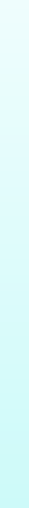 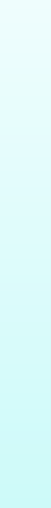 1
TÌNH HÌNH PHÁT TRIỂN CÁC NGHỀ TRUYỀN THỐNG Ở THÀNH PHỐ HÀ NỘI
1. Tình hình phát triển các nghề truyền thống ở TP.Hà Nội
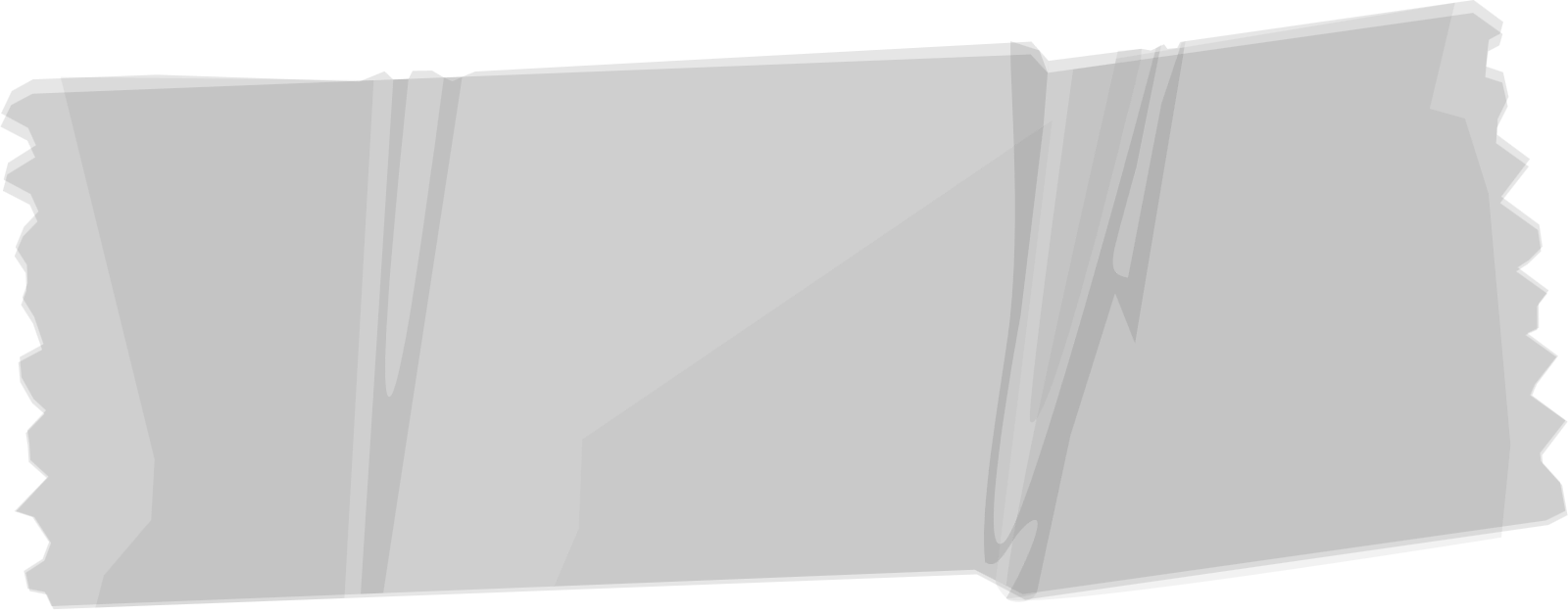 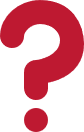 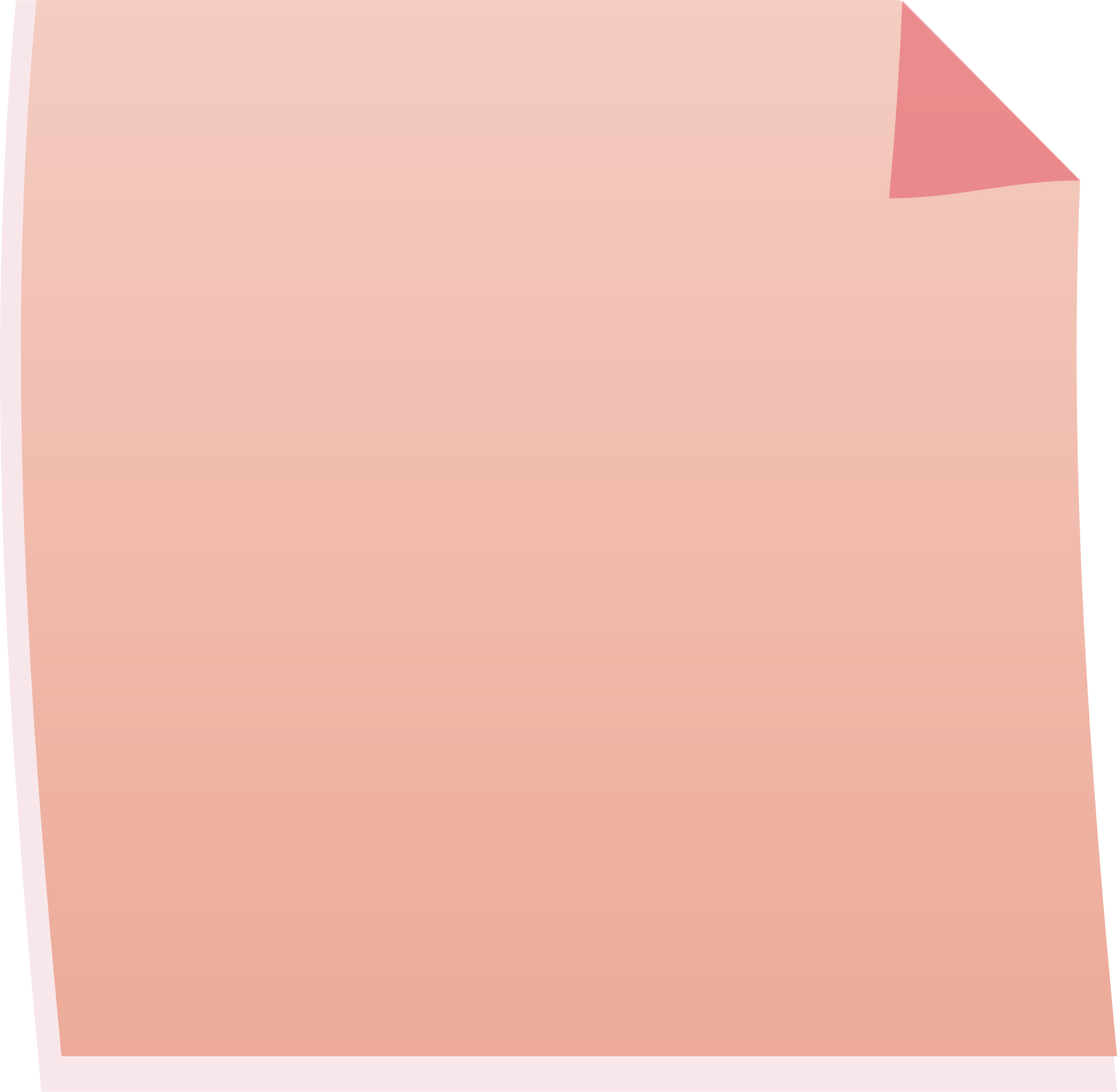 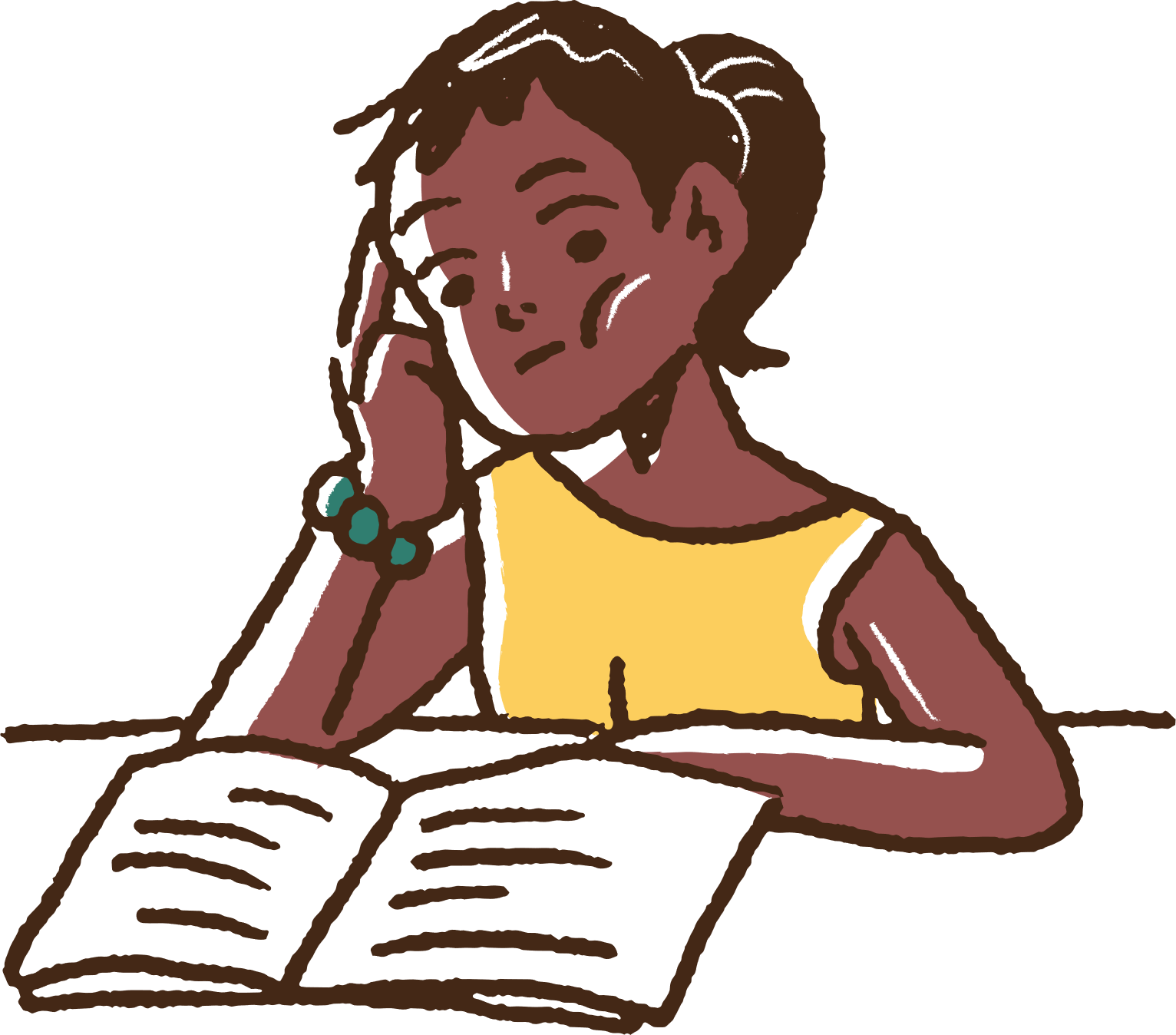 Nghề truyền thống là gì?
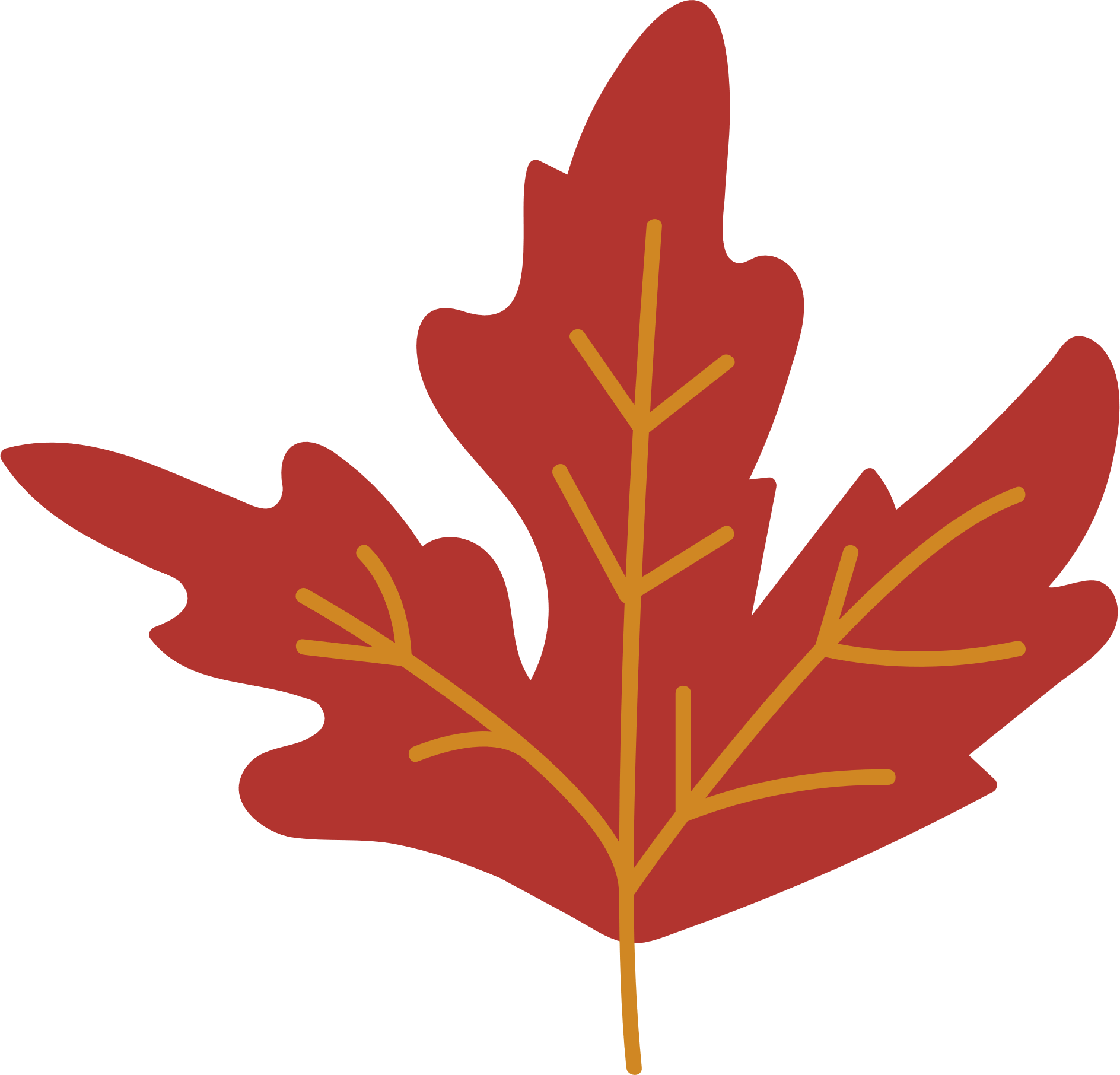 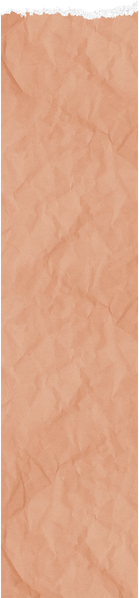 Nghề truyền thống
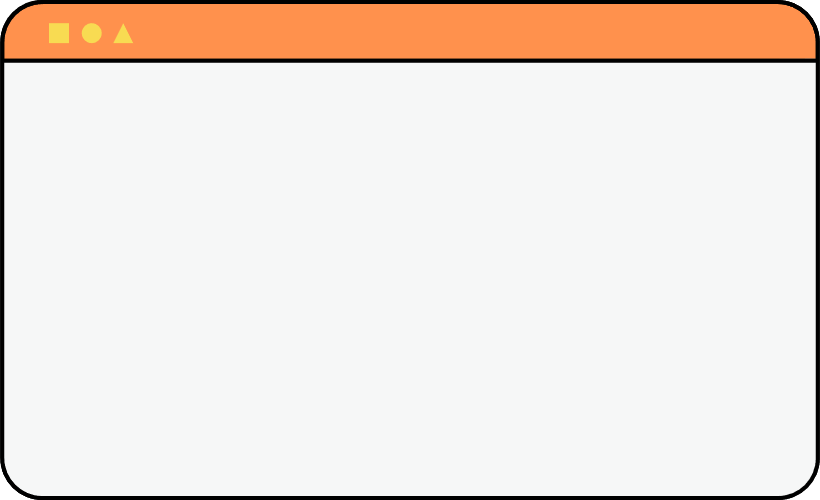 là nghề đã được hình thành từ lâu đời, tạo ra những sản phẩm độc đáo, có tính riêng biệt; được lưu truyền, phát triển đến ngày nay và có giá trị cao về kinh tế hoặc văn hoá.
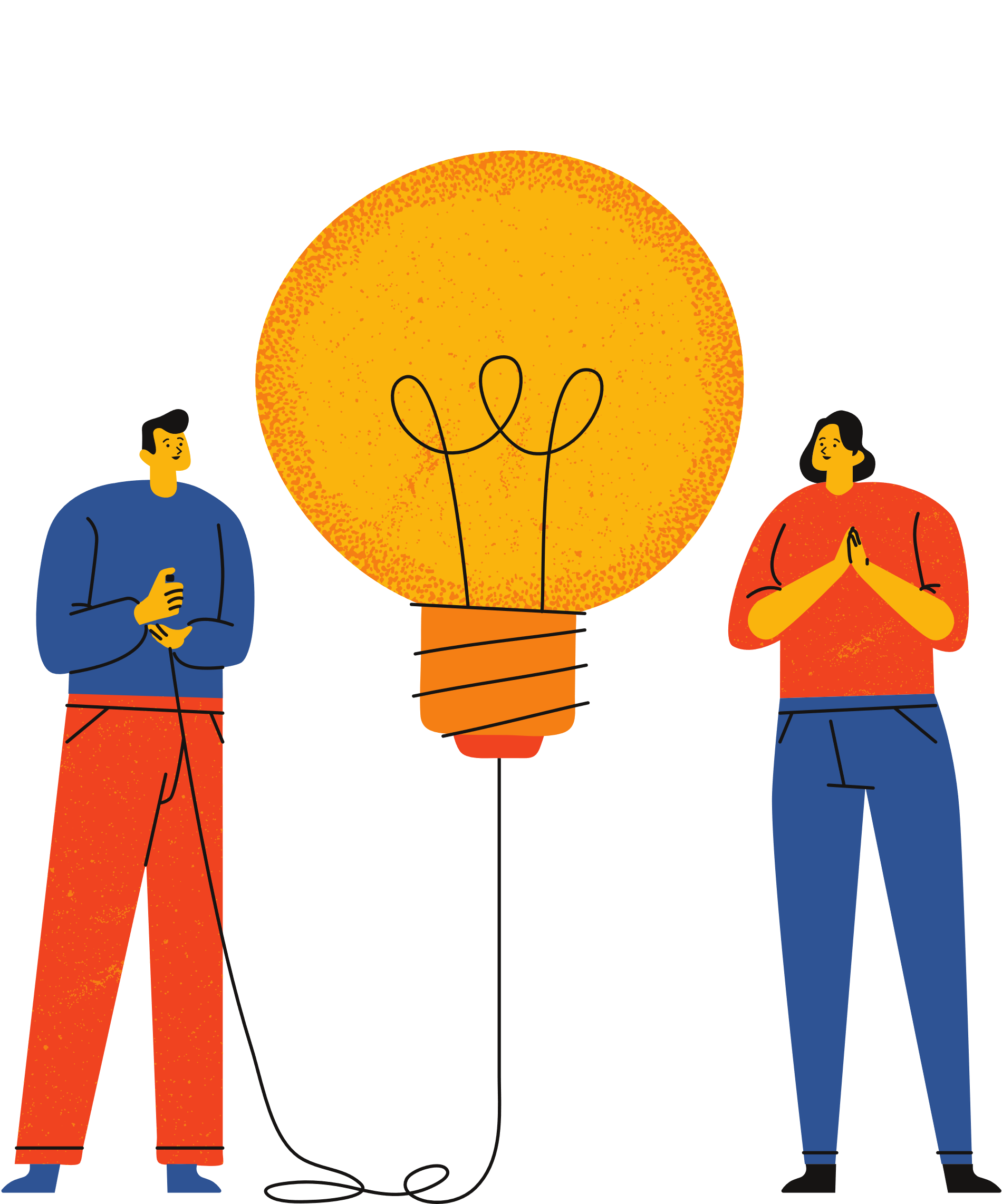 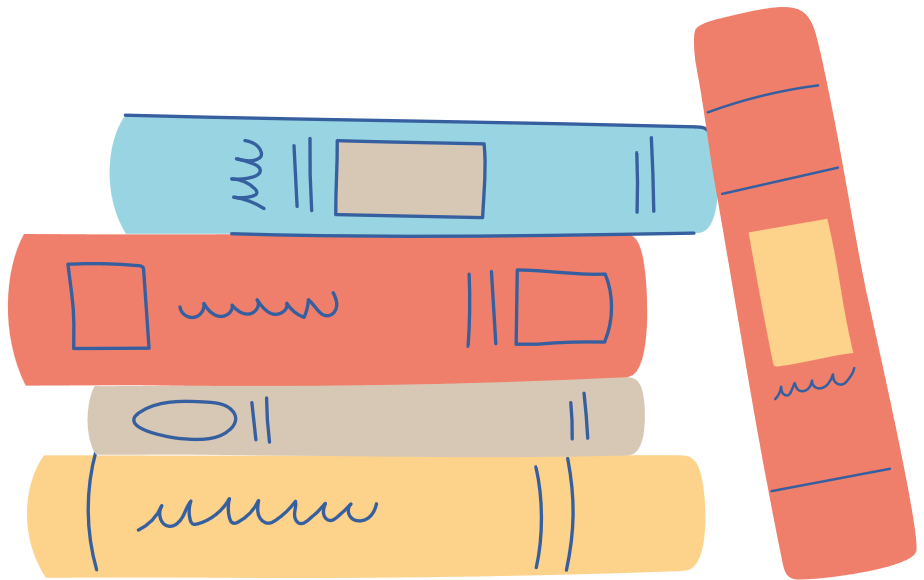 1. Tình hình phát triển các nghề truyền thống ở TP.Hà Nội
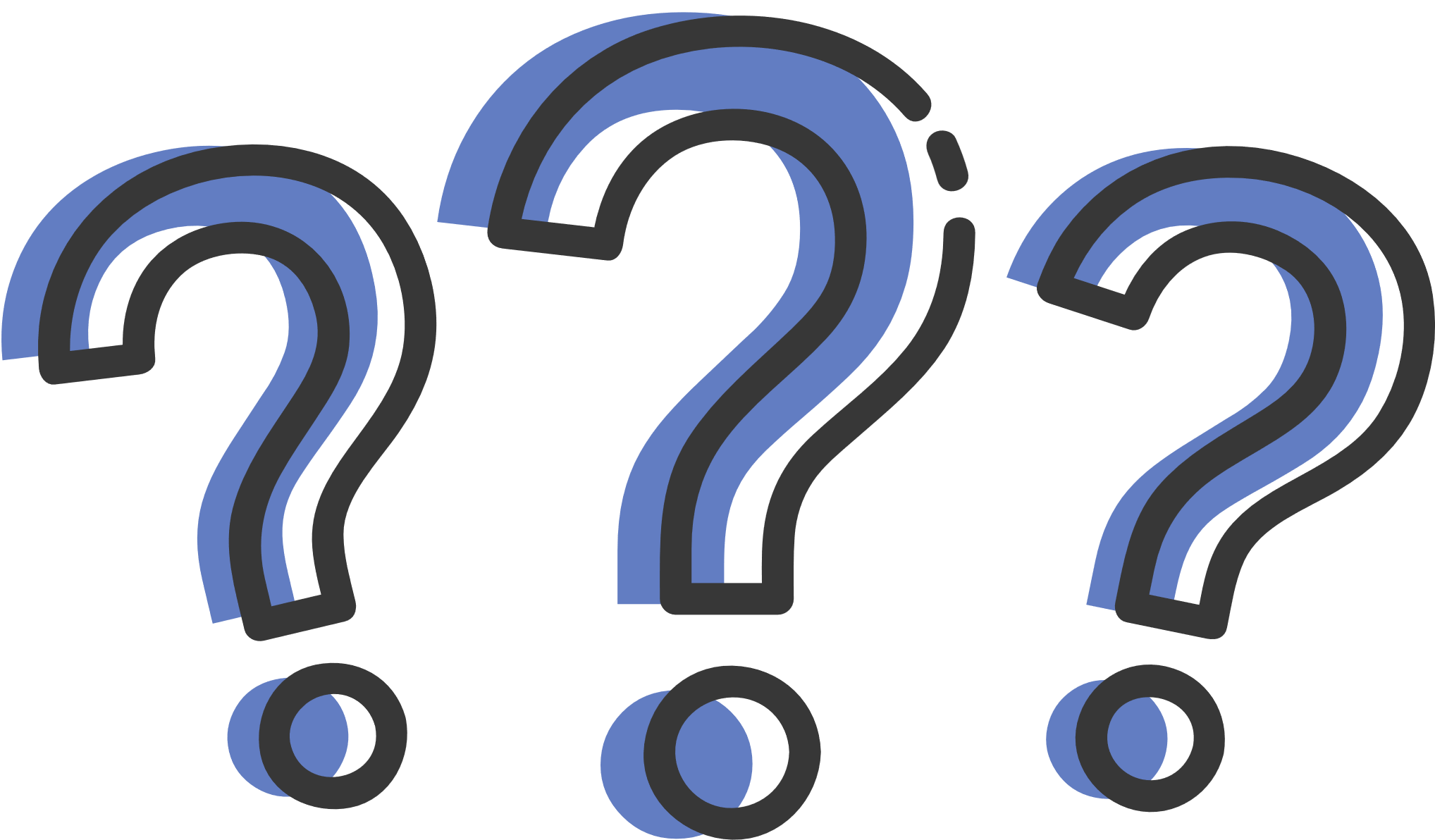 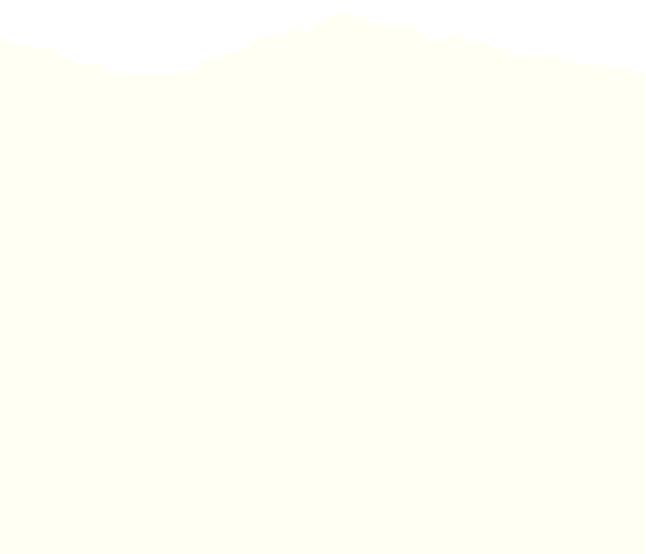 TP Hà Nội có rất nhiều nghề truyền thống. Hãy kể tên các nhóm nghề chính?
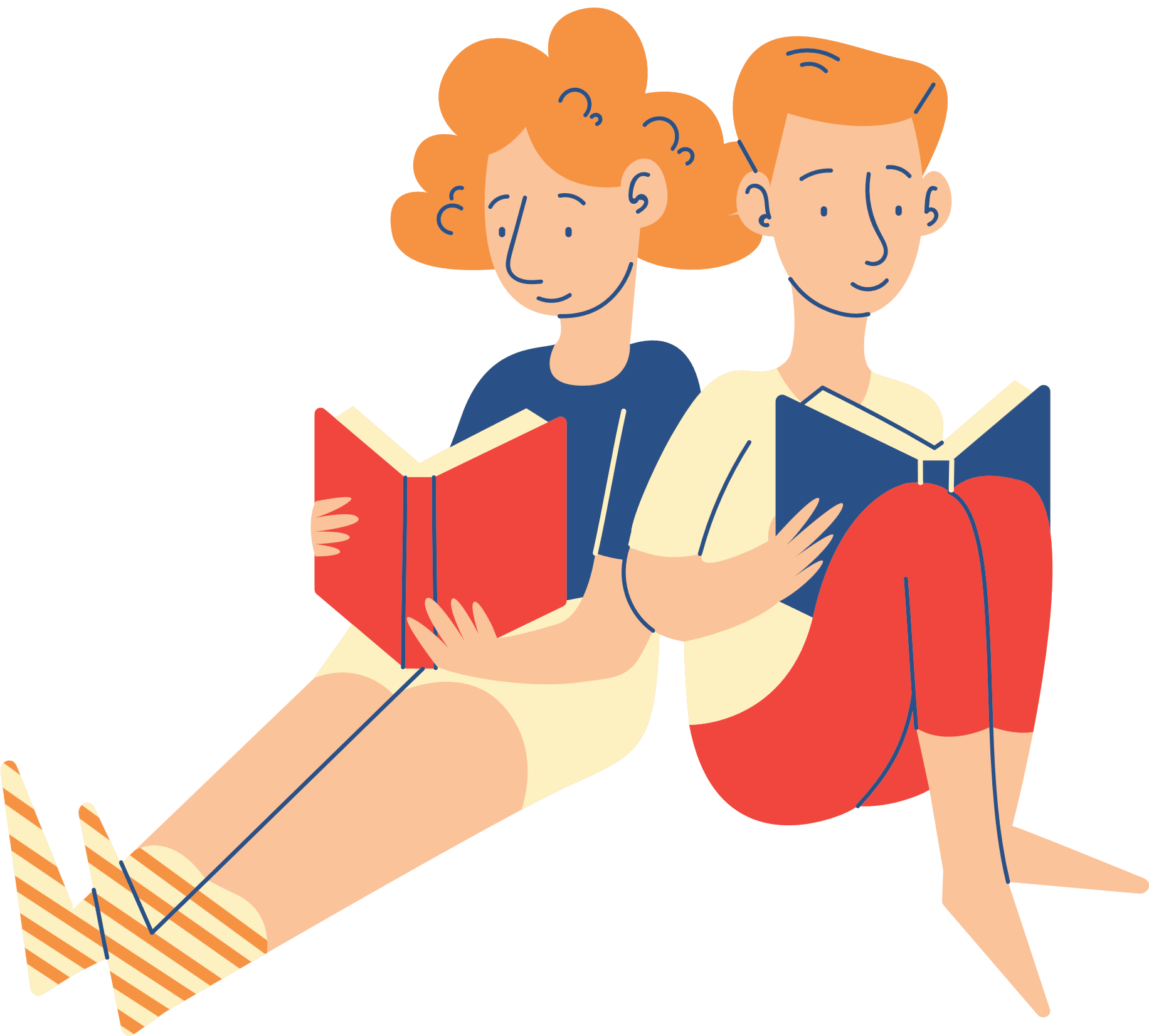 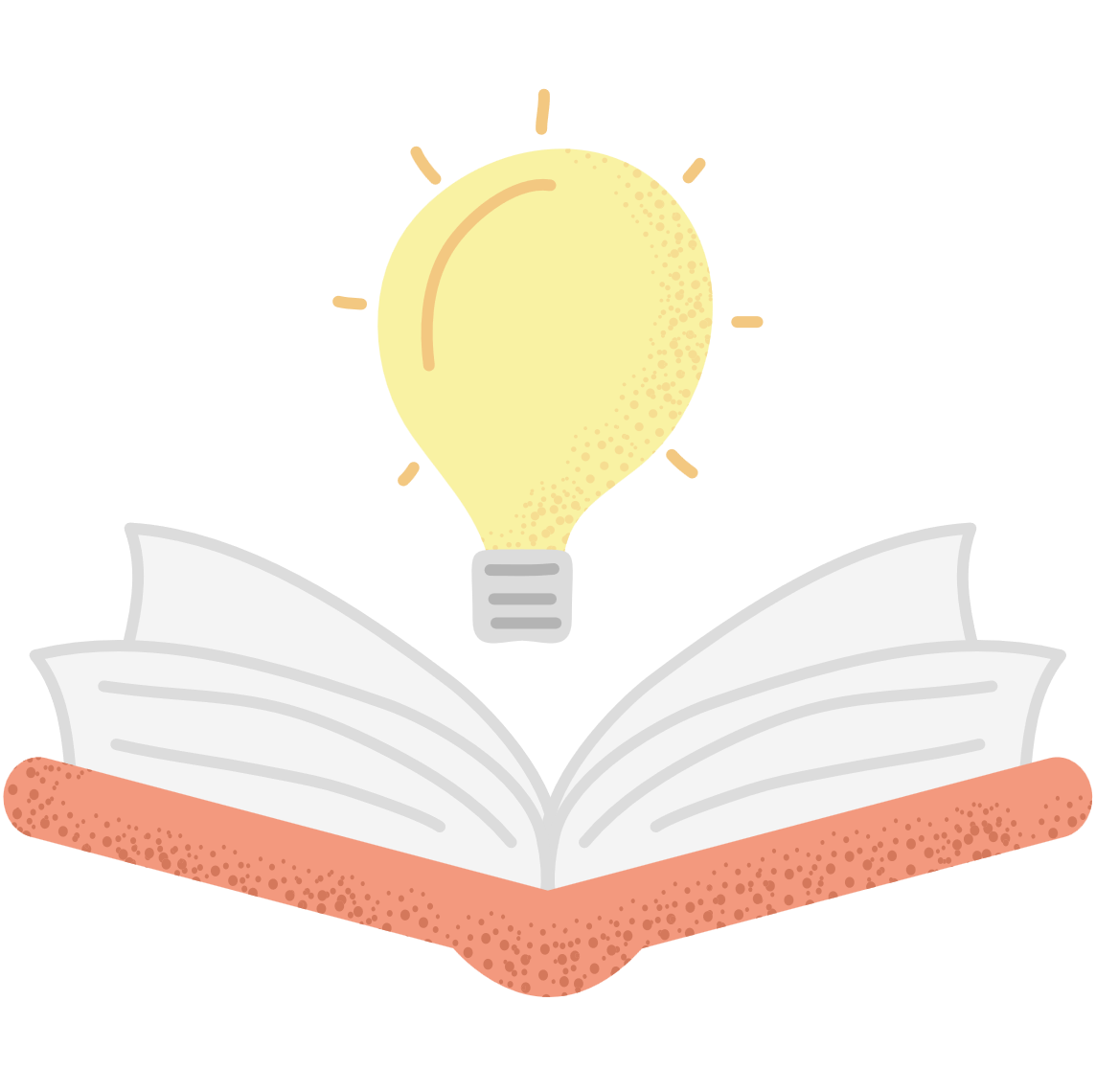 Trong quá trình phát triển, các nghề truyền thống có nhiều thuận lợi nhưng cũng đang gặp phải một số khó khăn nhất định.
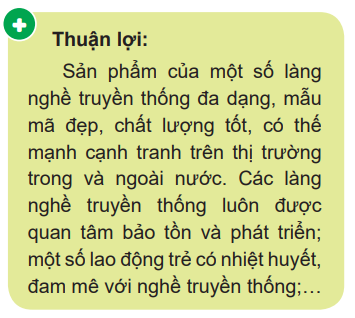 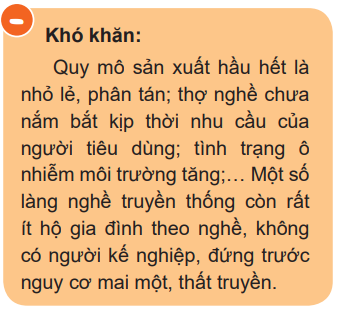 Nguyên nhân, việc các nghề truyền thông đang được phục hồi và phát triển?
Đây là kết quả của việc thực hiện nhiều biện pháp:
Đa dạng hoá sản phẩm theo nhu cầu của thị trường
Áp dụng công nghệ hiện đại vào sản xuất 
Khôi phục các mẫu hoa văn và kĩ thuật có nguy cơ thất truyền
Chú trọng đào tạo nghề
Phát triển nguồn lao động có tay nghề và trình độ CM kĩ thuật cao
…
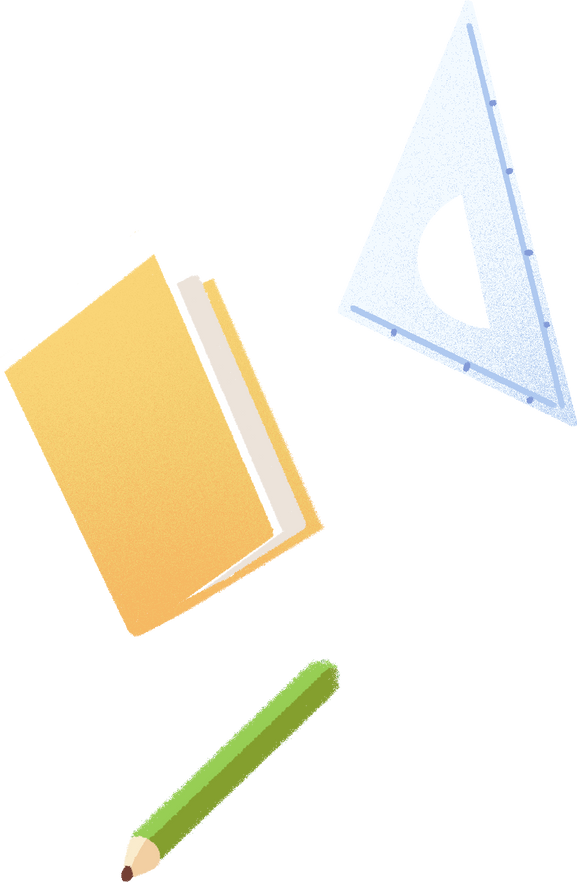 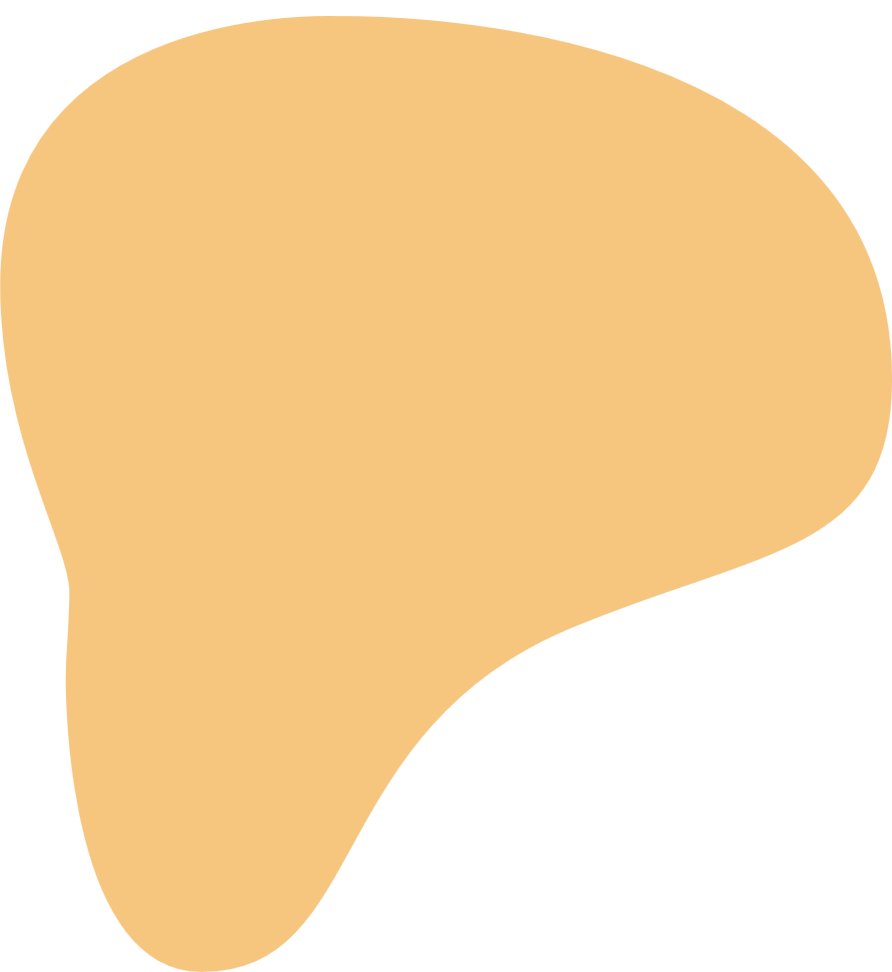 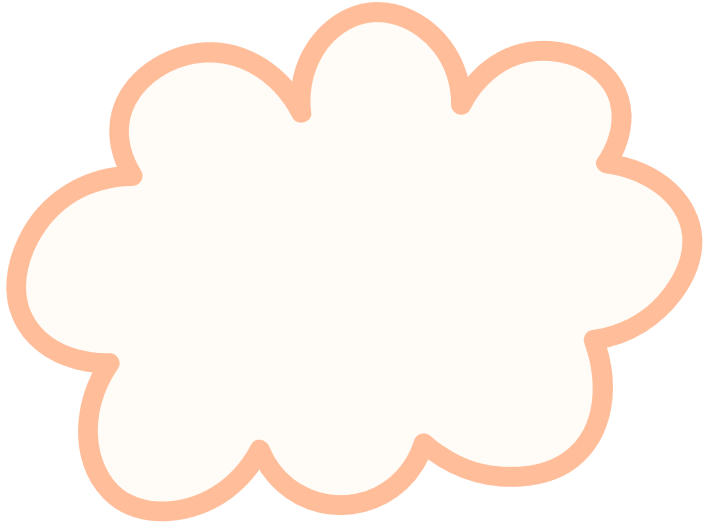 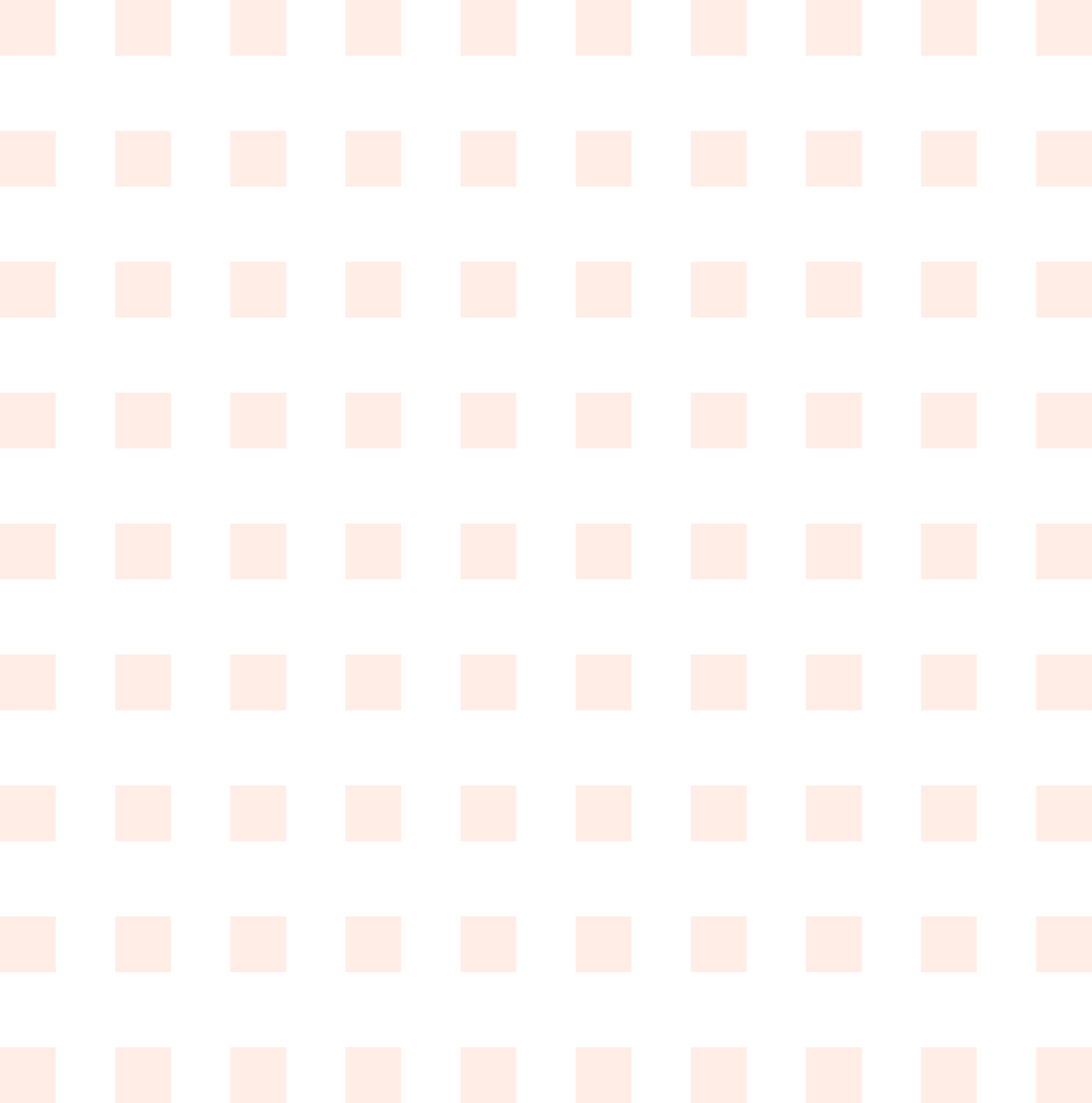 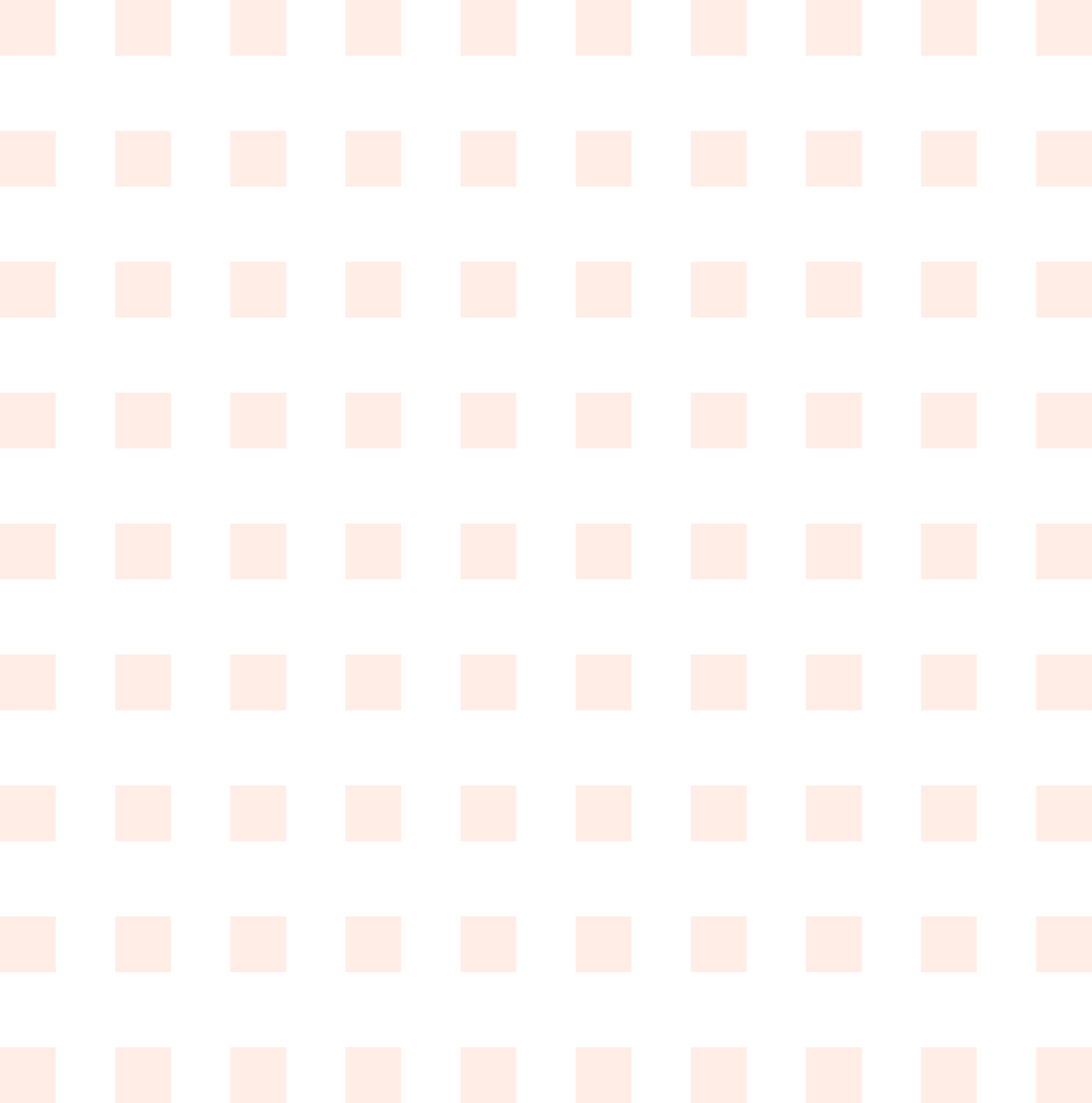 Kể tên các sản phẩm của một số nghề truyền thống tiêu biểu ở thành phố Hà Nội.
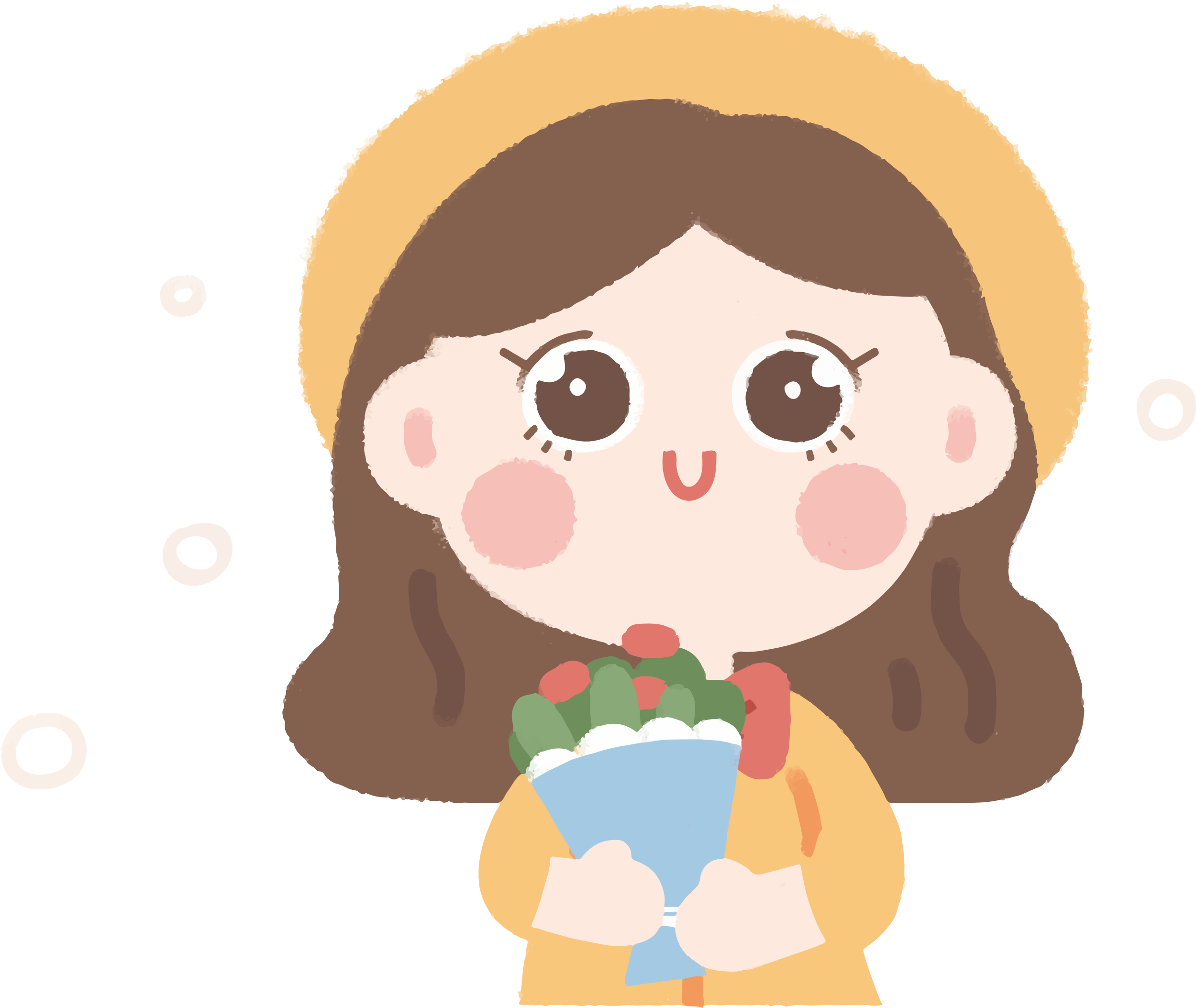 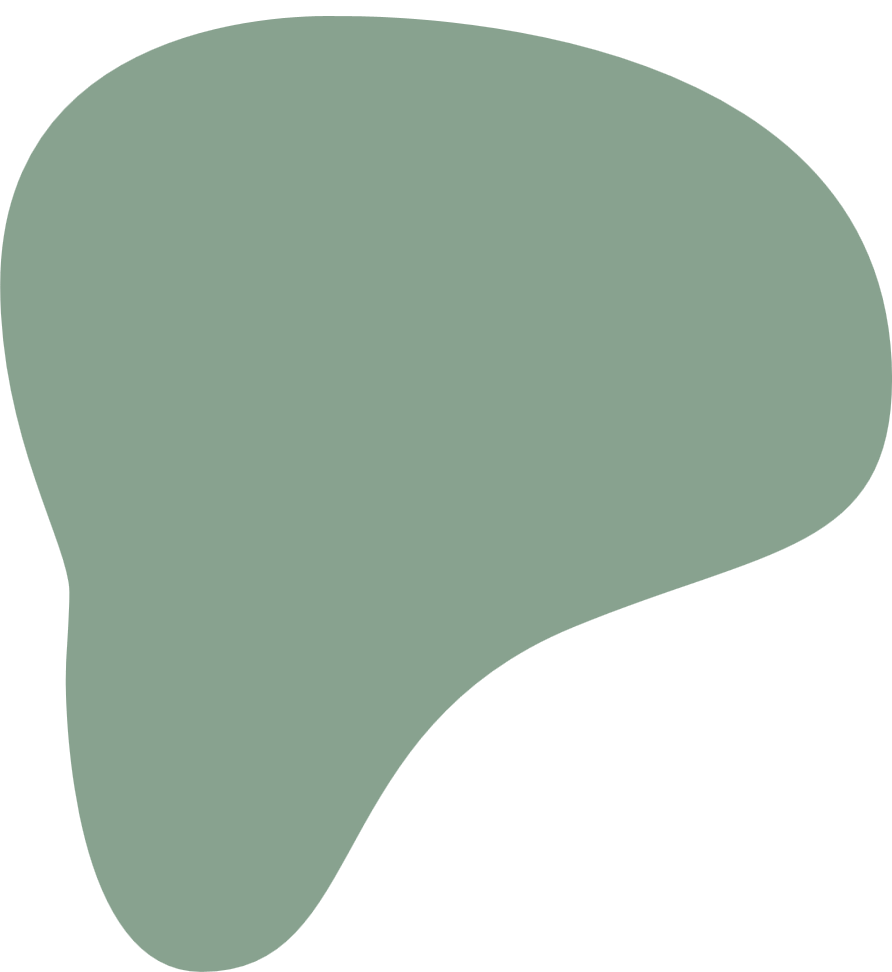 VÍ DỤ
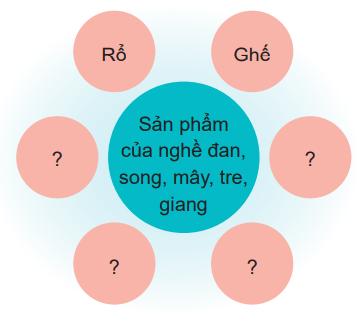 Chọn làng nghề nổi tiếng (ô màu cam) phù hợp với nghề truyền thống (ô màu xanh)
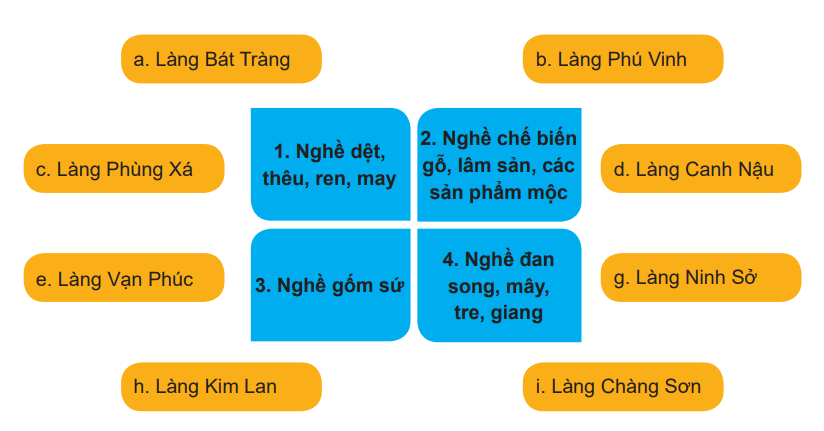 2
GIÁ TRỊ CỦA CÁC NGHỀ TRUYỀN THỐNG Ở HÀ NỘI
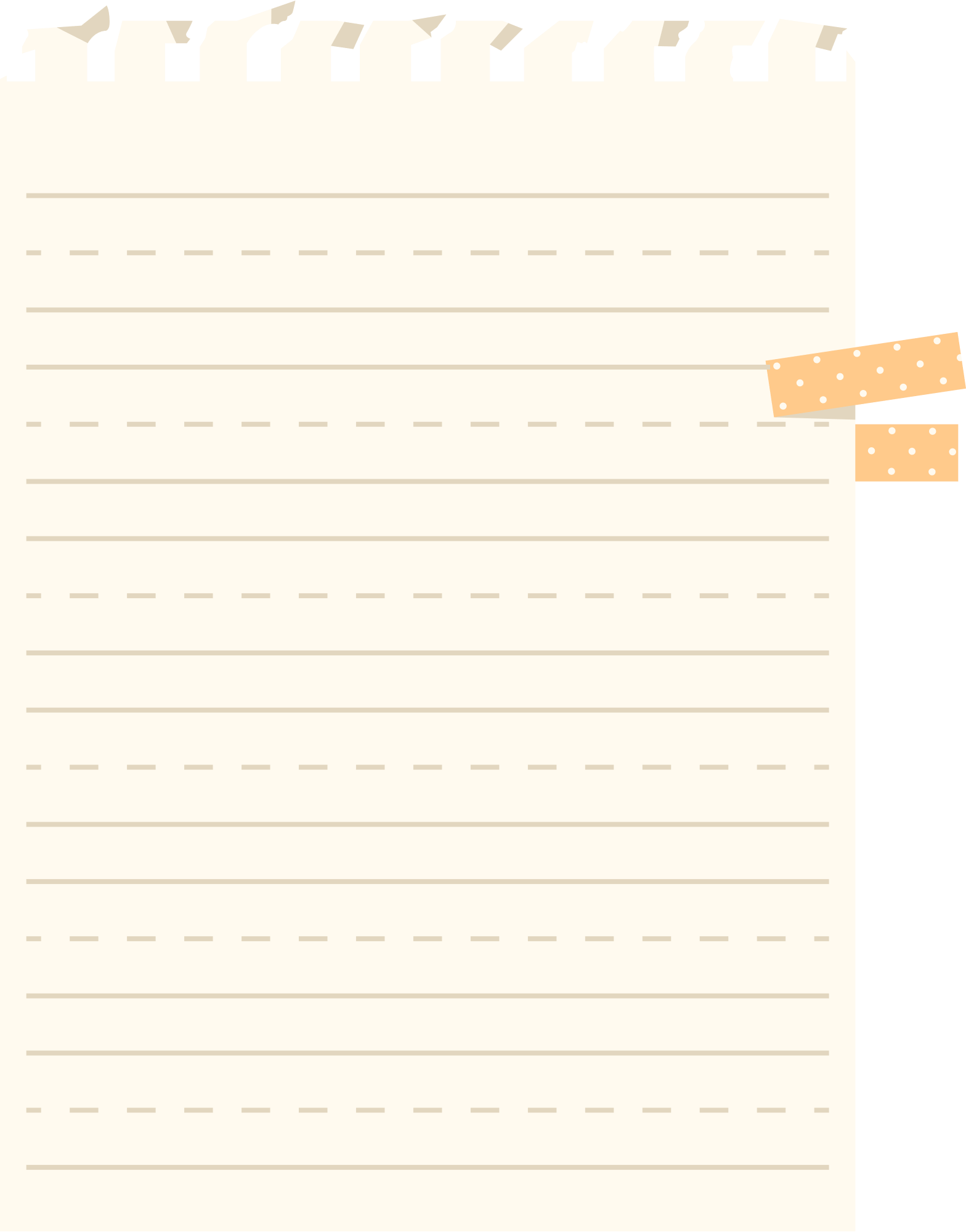 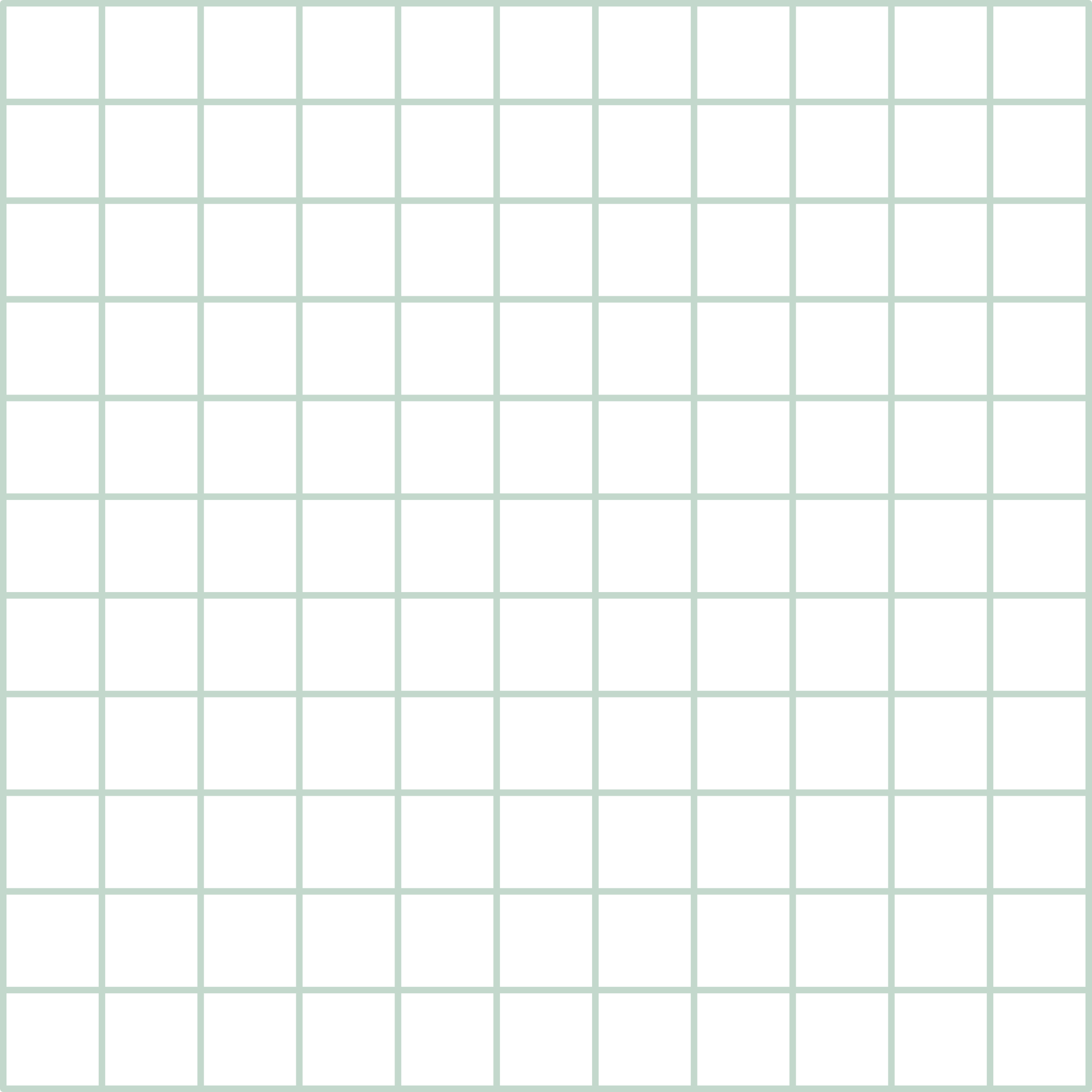 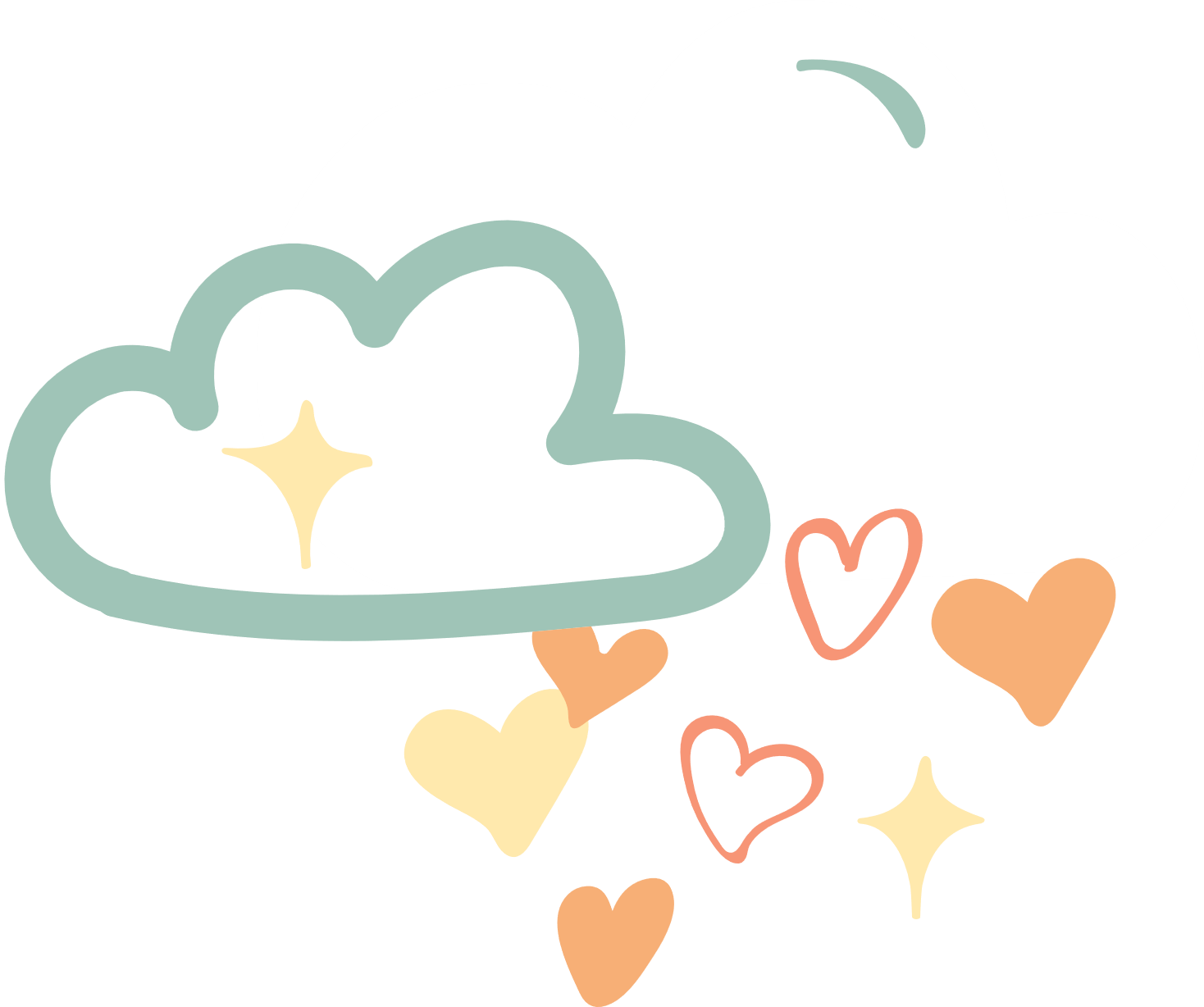 Hoạt động nhóm
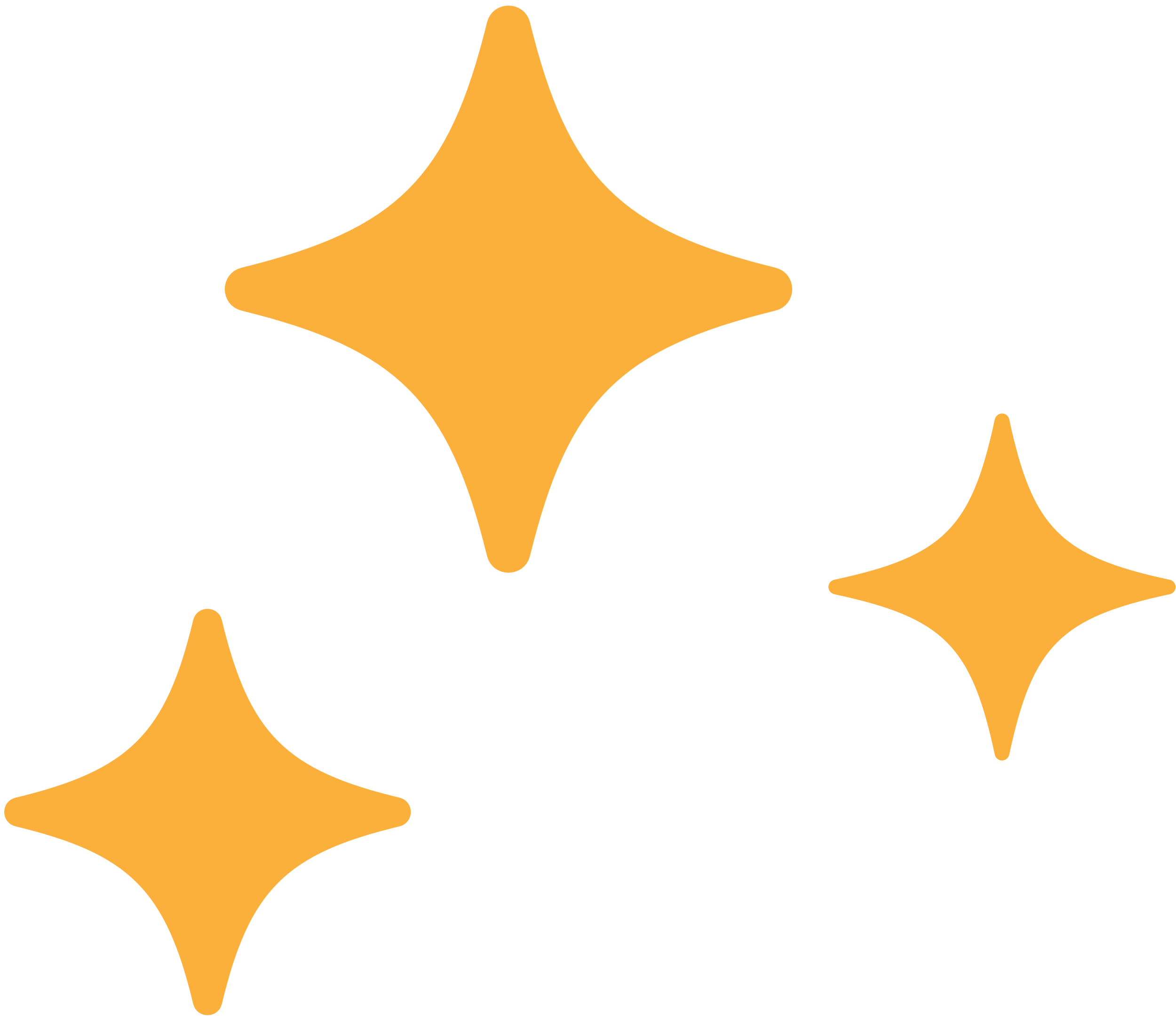 Vẽ sơ đồ tư duy thể hiện giá trị của nghề truyền thống trên địa bàn thành phố Hà Nội.
2. Giá trị của các nghề truyền thống HàNội
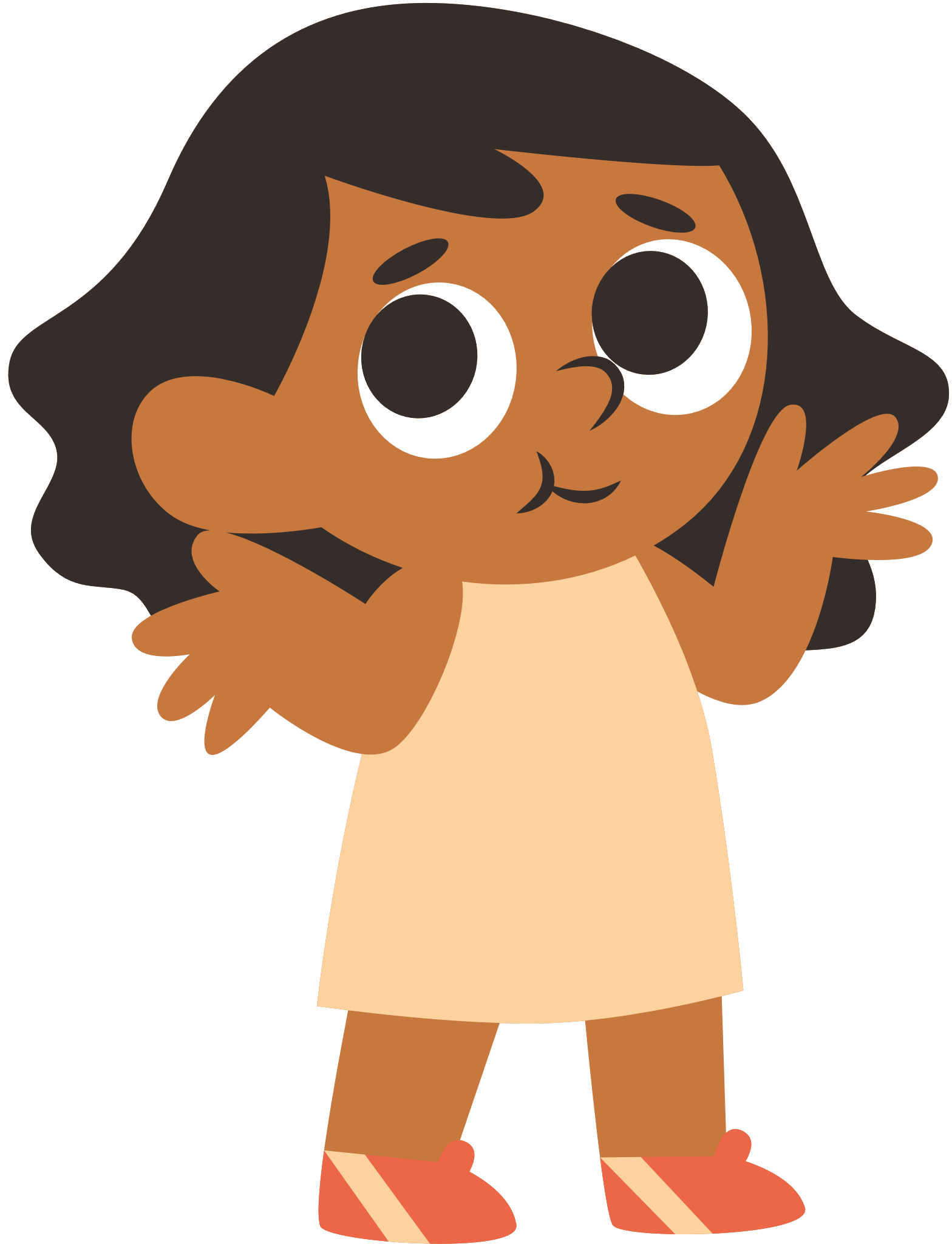 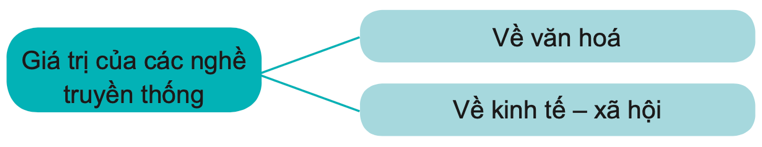 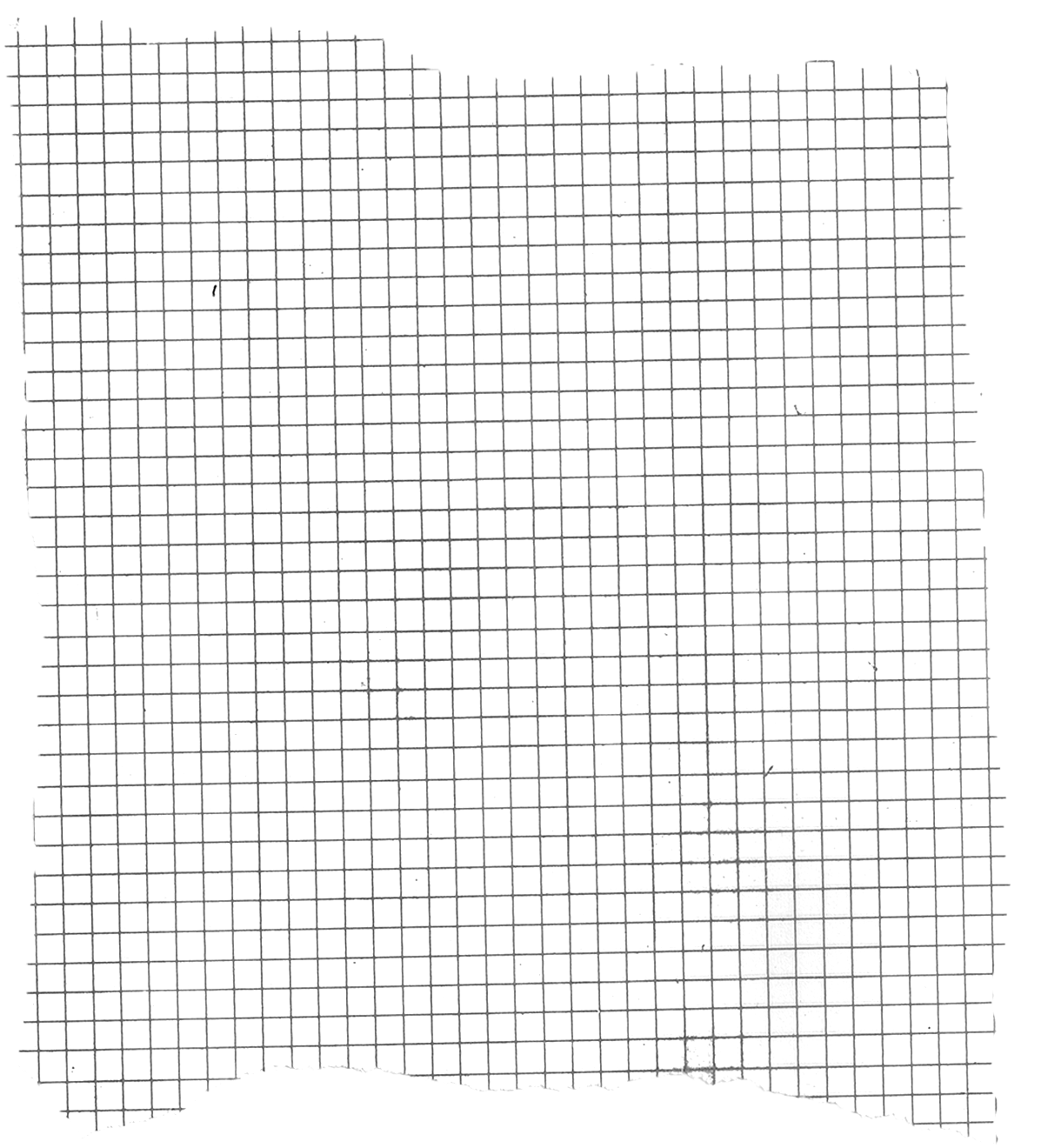 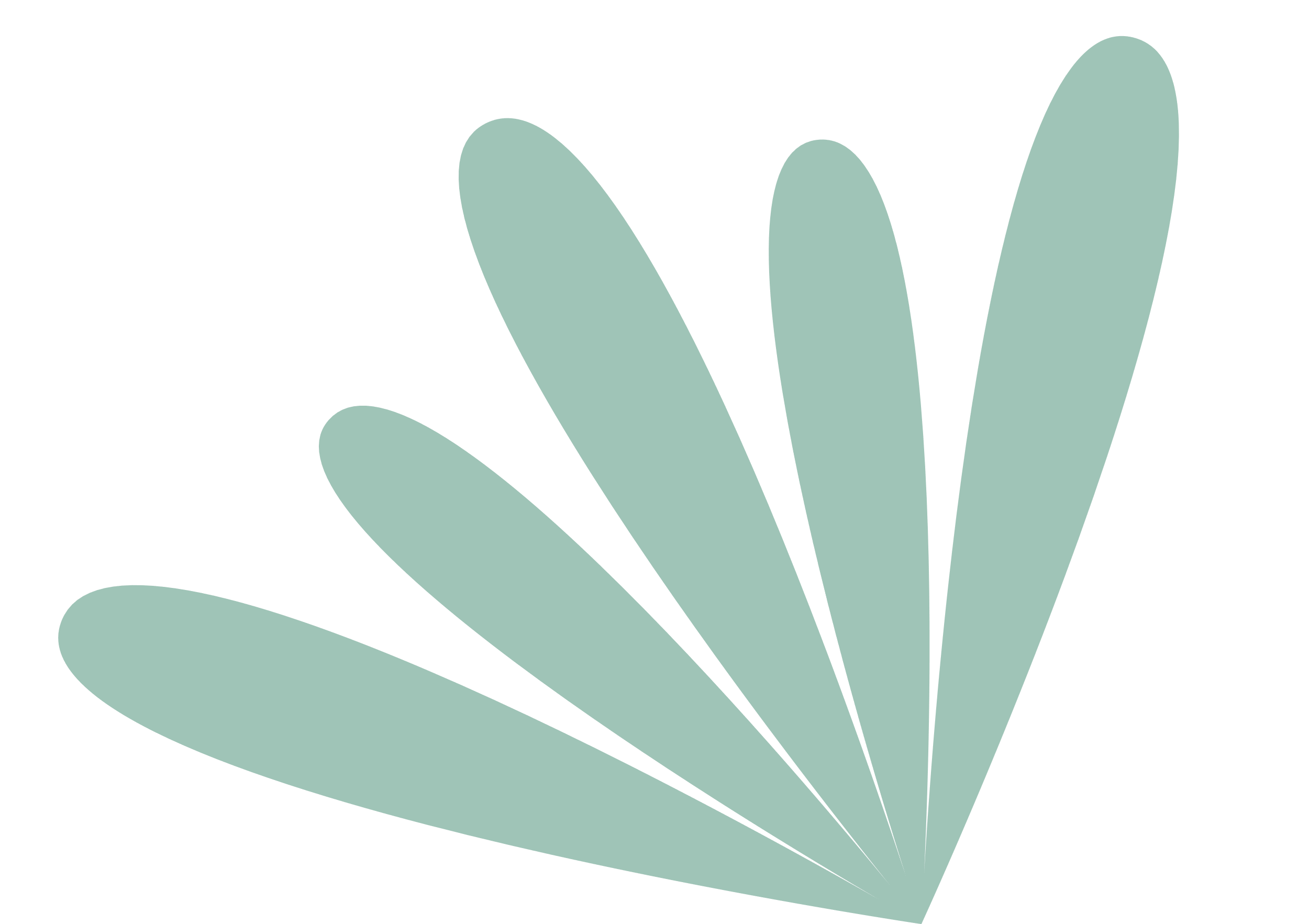 Nghề truyền thống có giá trị văn hoá to lớn và là niềm tự hào của người dân Hà Nội. Lịch sử phát triển của nghề truyền thống gắn với lịch sử phát triển văn hoá dân tộc
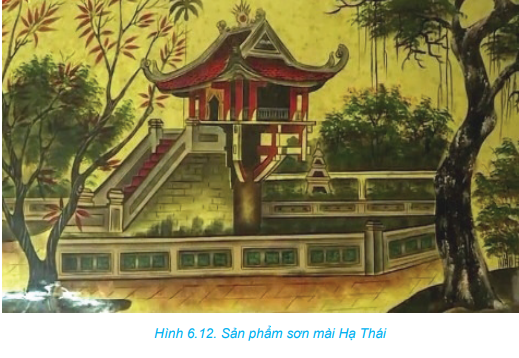 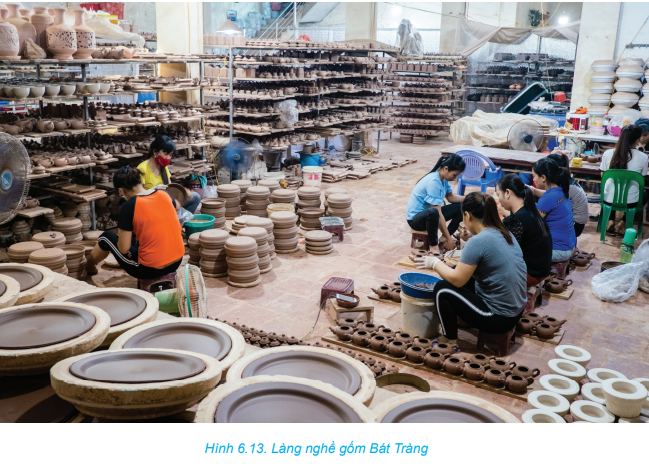 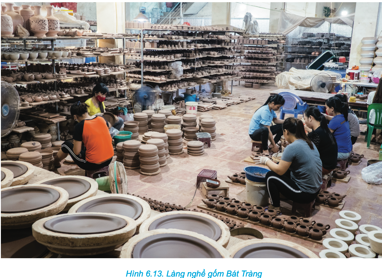 Bảo tồn và phát triển nghề truyền thống chính là sự kế thừa và phát huy những bí quyết nghề quý giá của các nghệ nhân tài hoa;  duy trì, bảo tồn bản sắc văn hoá độc đáo của vùng đất Thăng Long – Hà Nội.
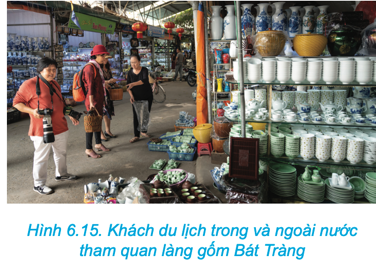 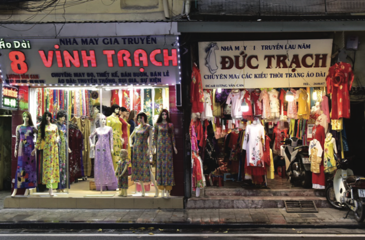 Nghề truyền thống còn có giá trị về mặt kinh tế
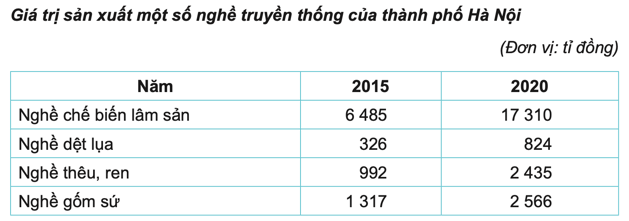 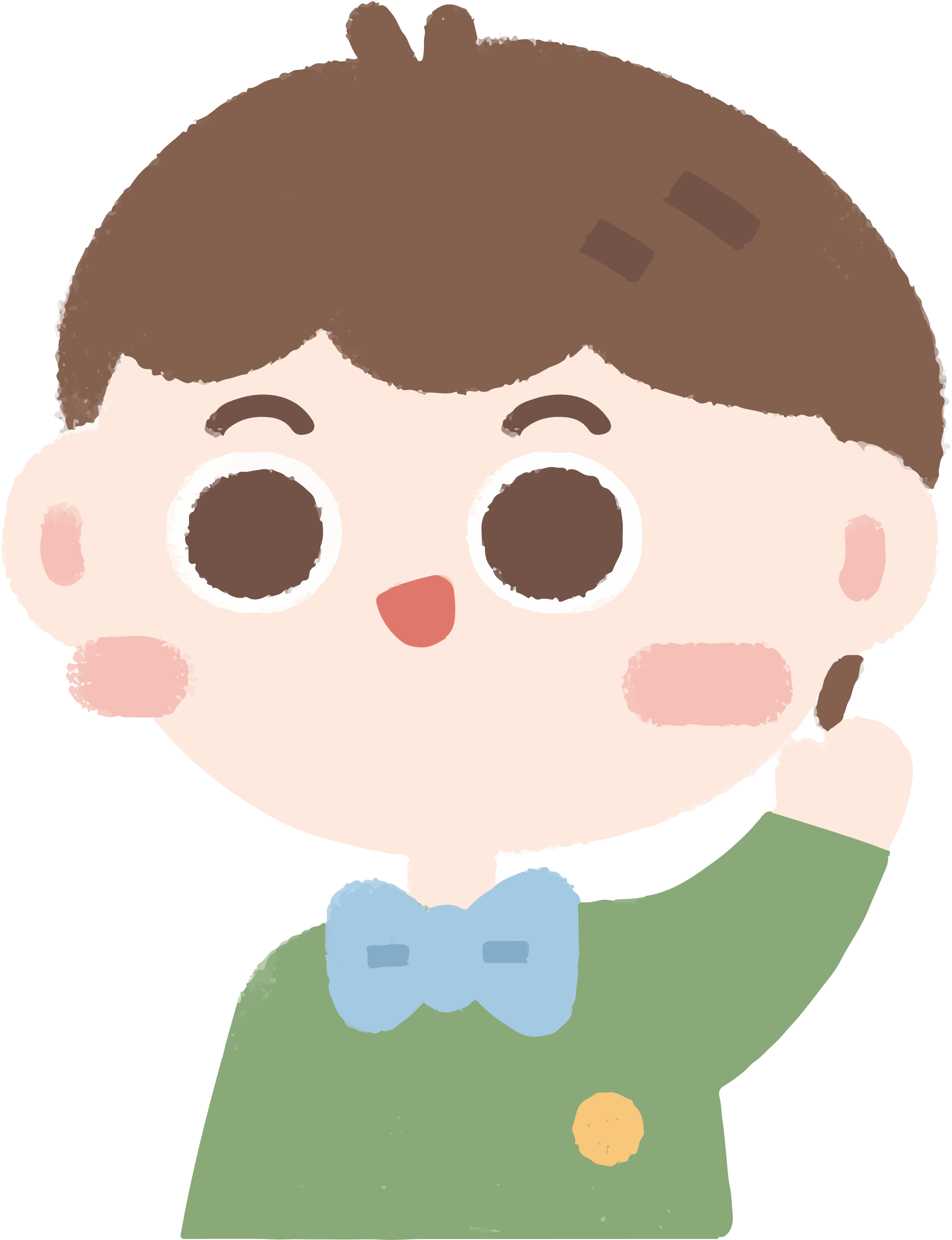 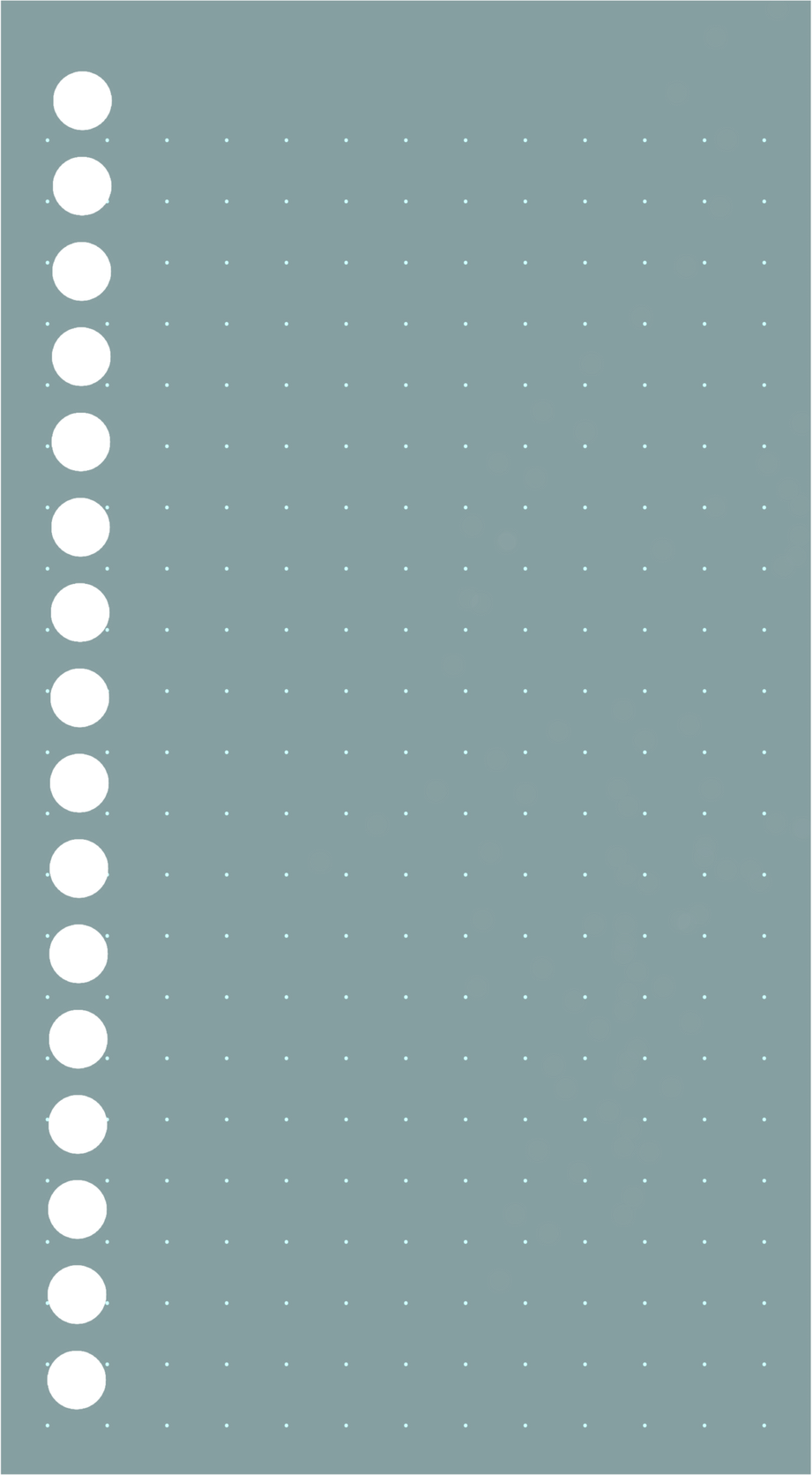 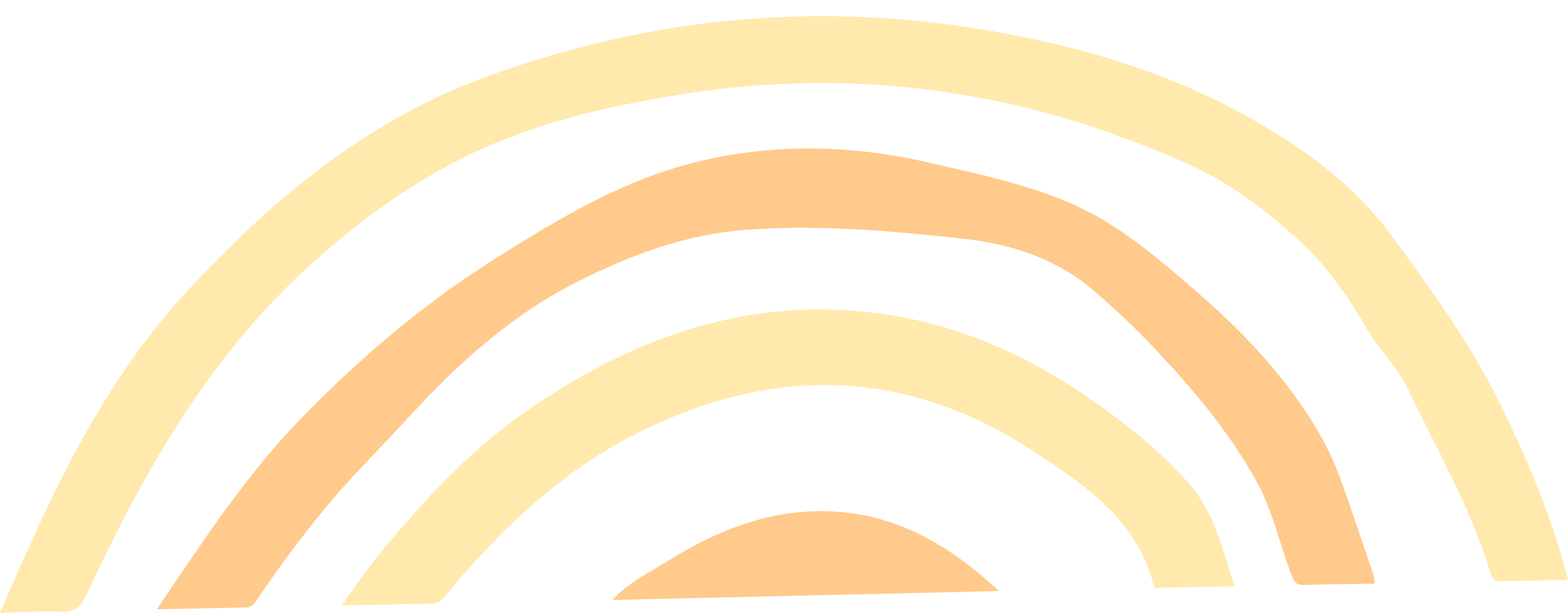 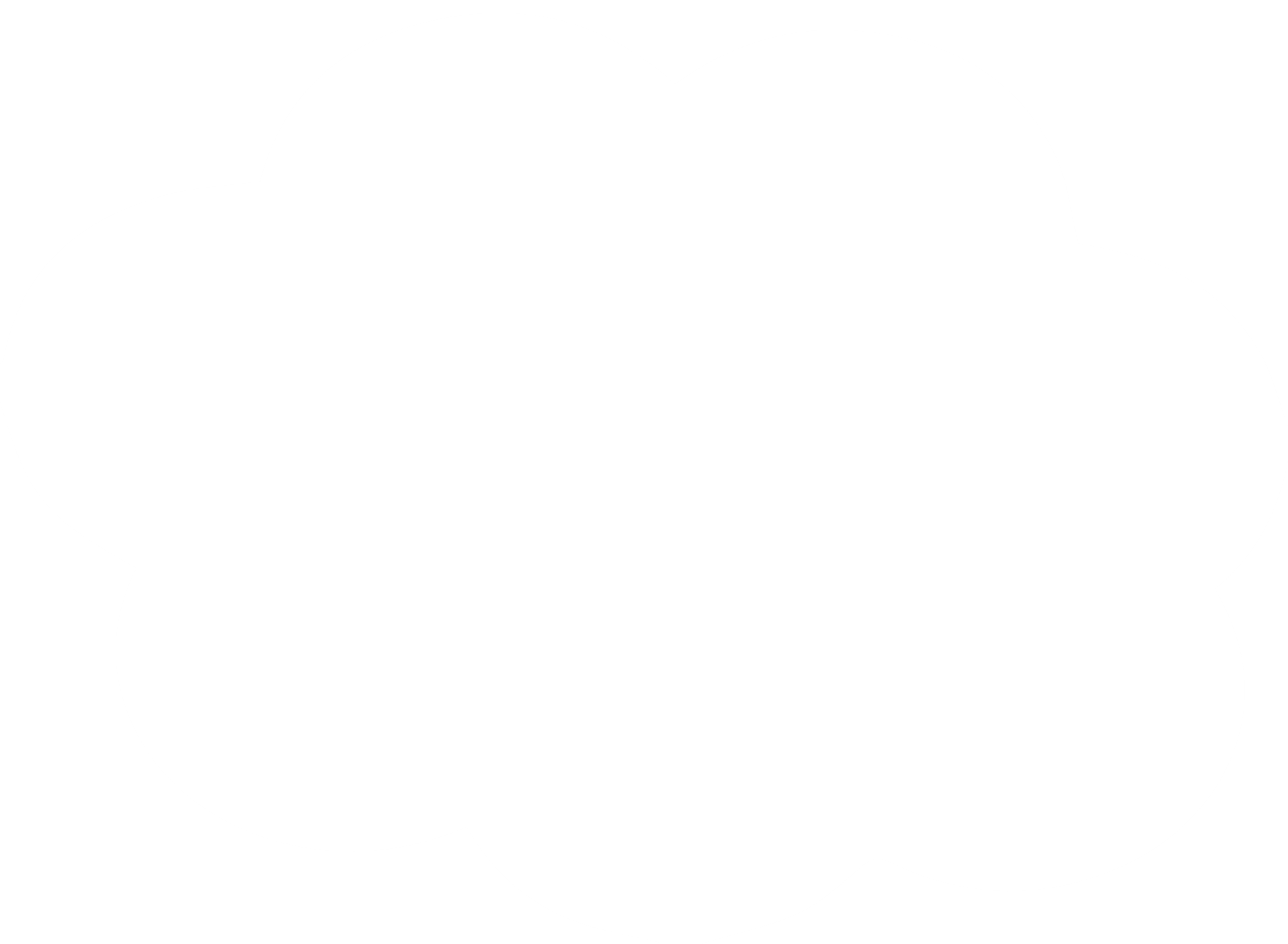 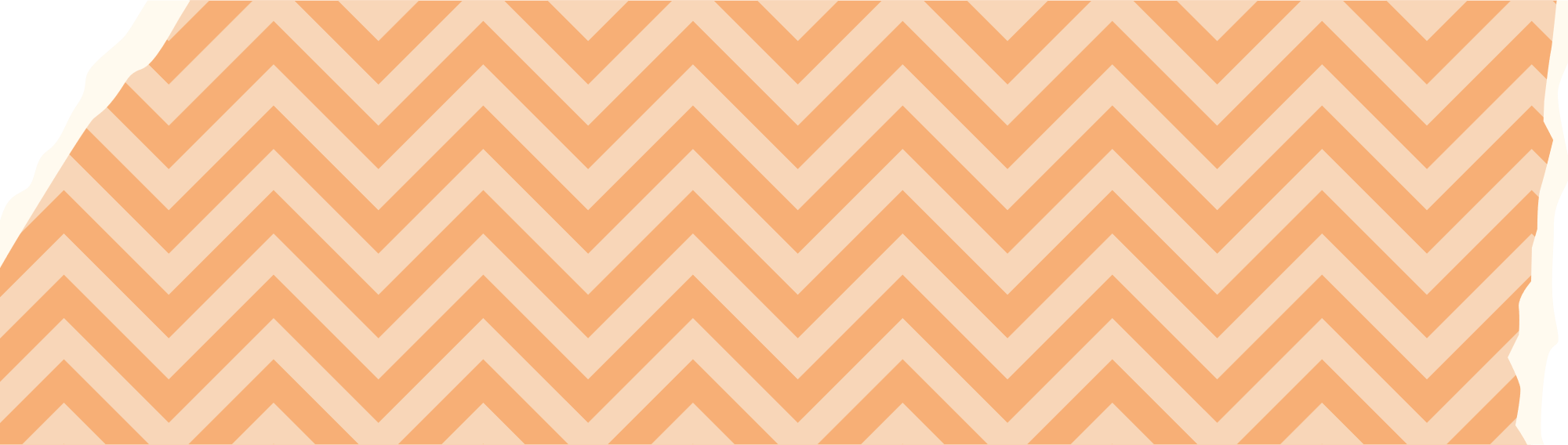 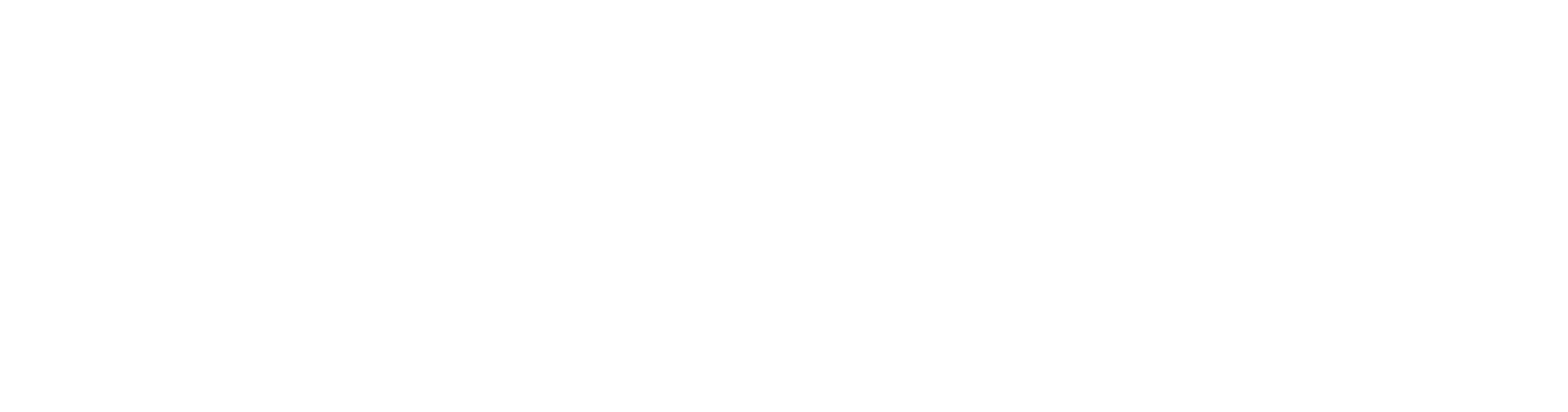 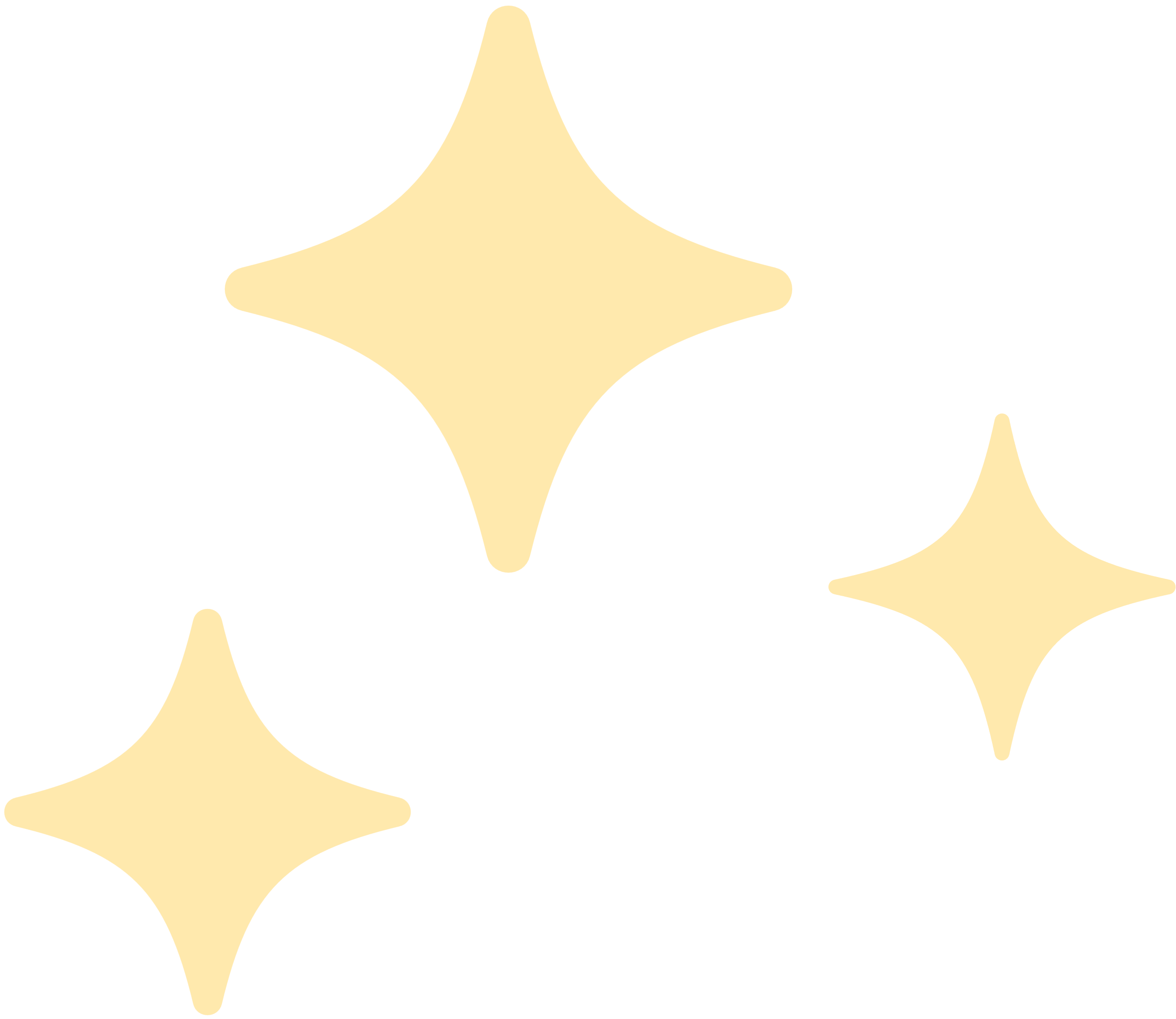 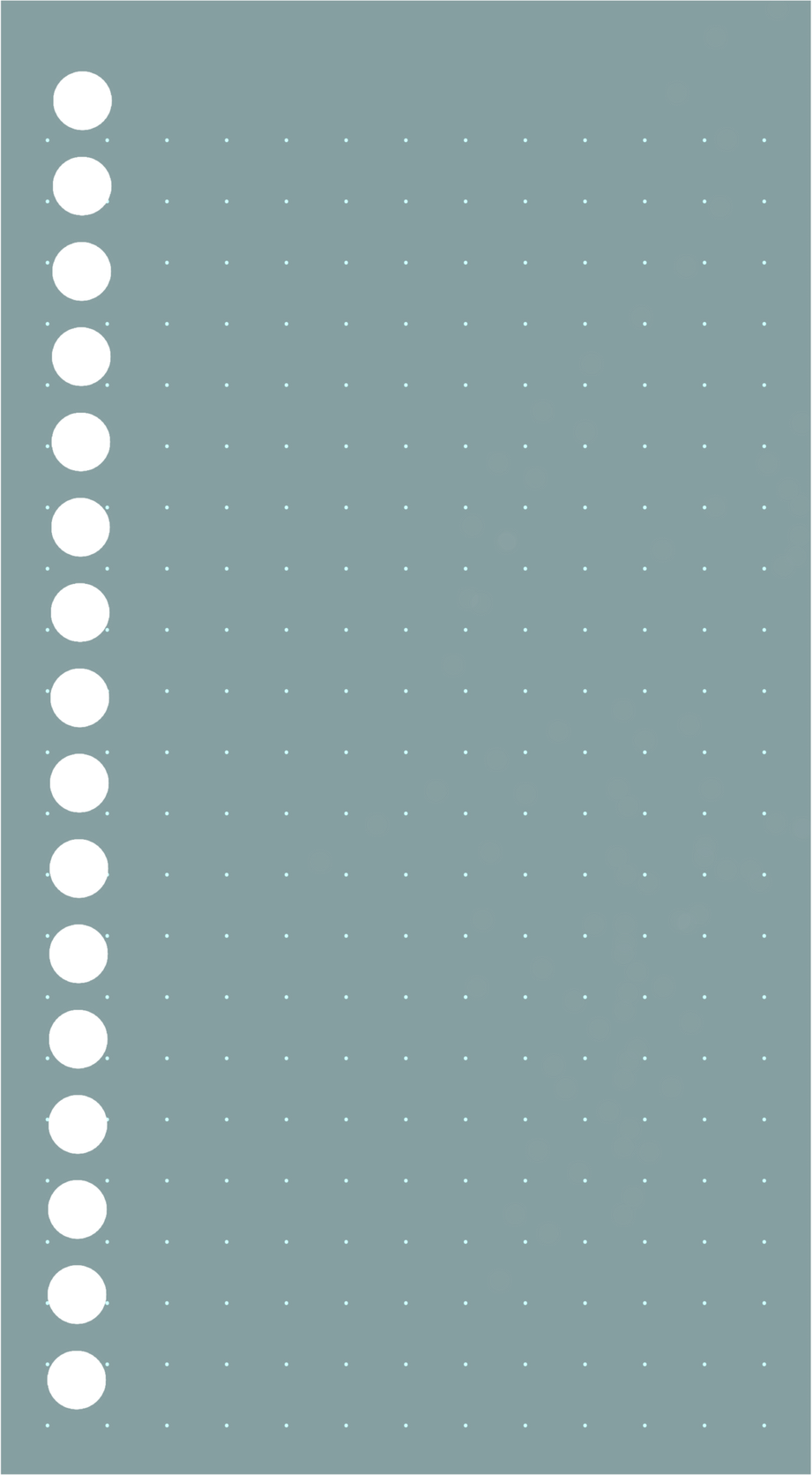 Phát triển các nghề truyền thống gắn với du lịch thúc đẩy nông nghiệp, du lịch và dịch vụ khác như vận tải, thương mại,... thúc đẩy chuyển dịch cơ cấu lao động, cơ cấu kinh tế trên địa bàn hợp lí hơn
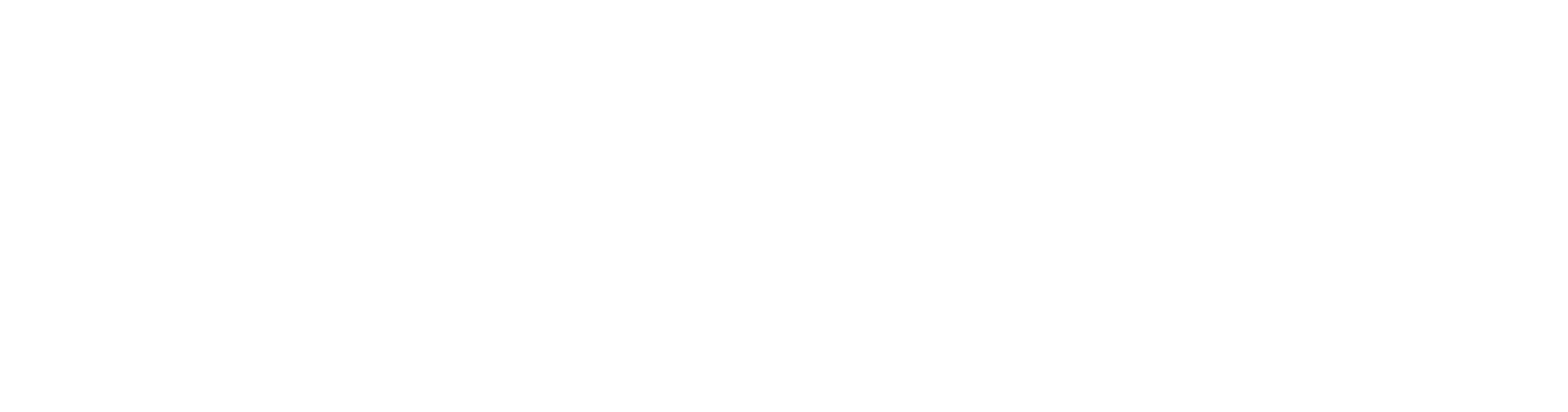 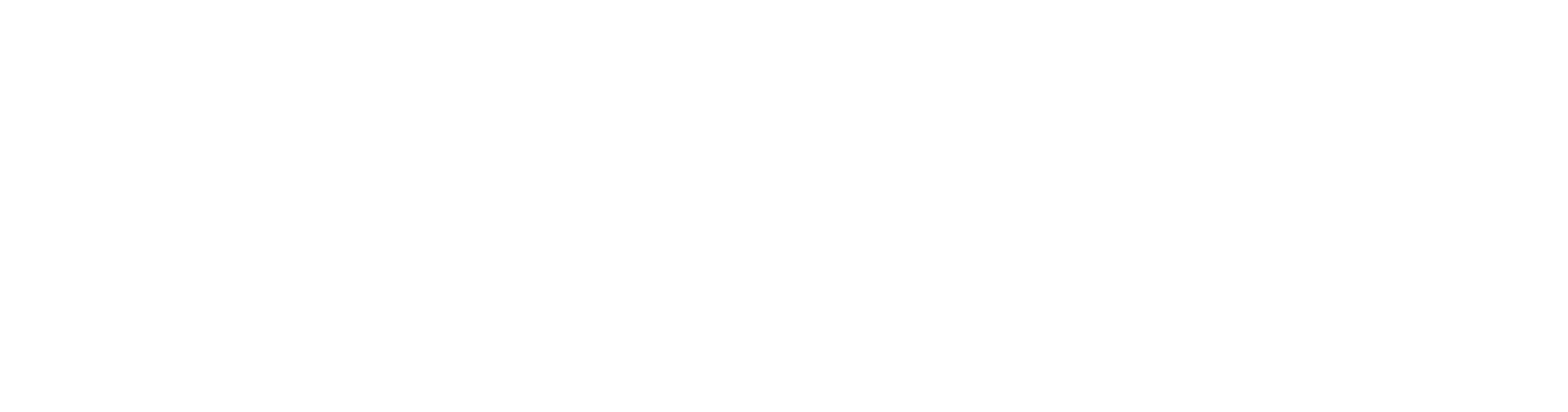 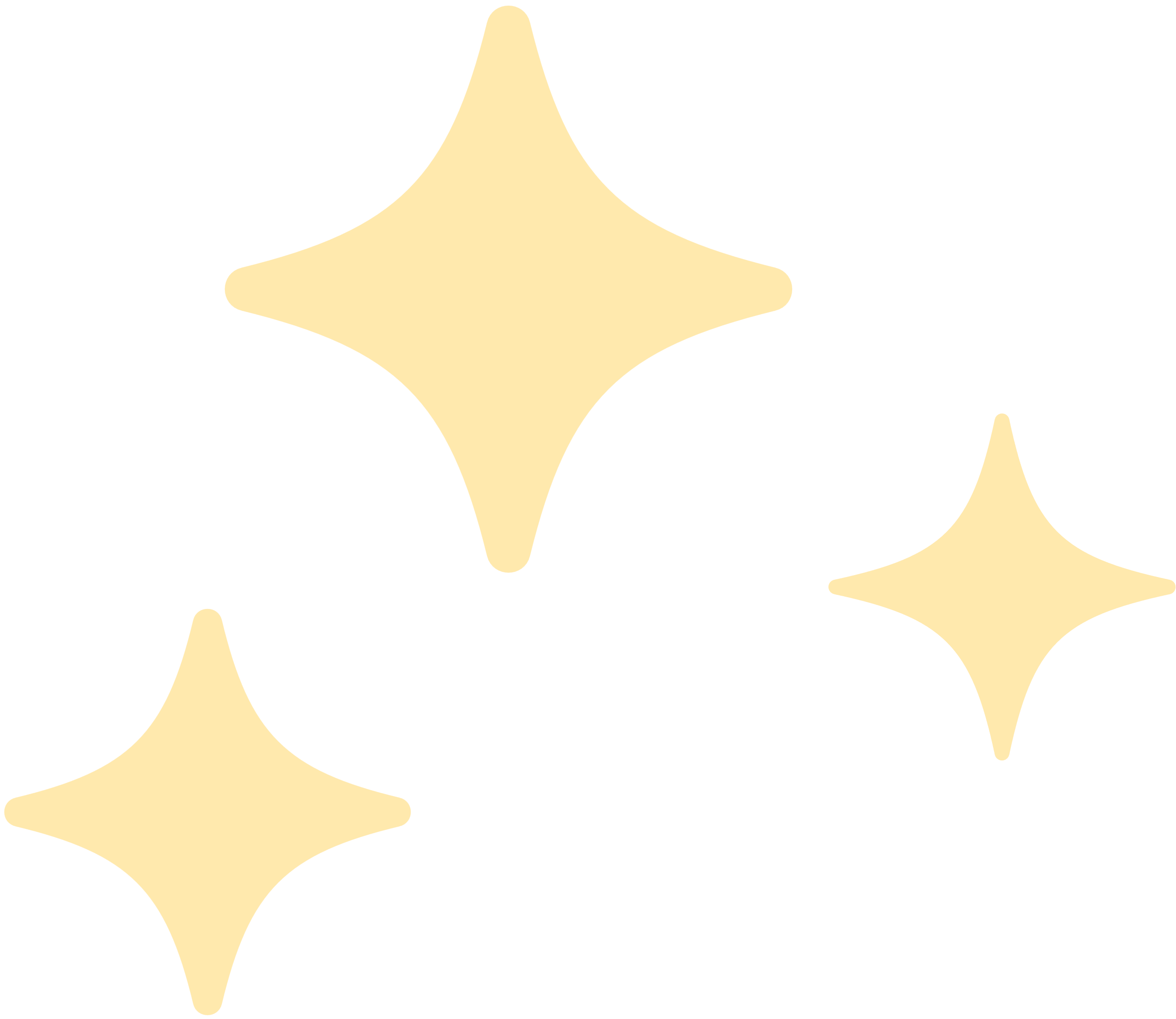 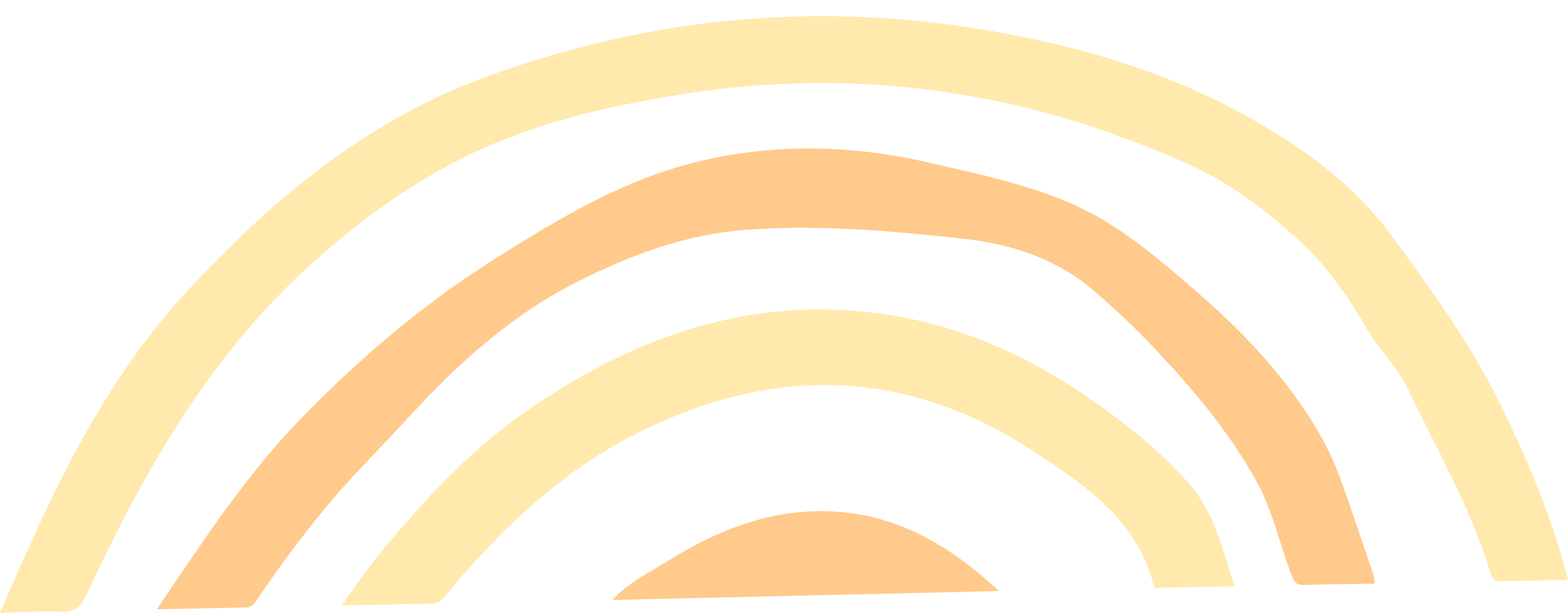 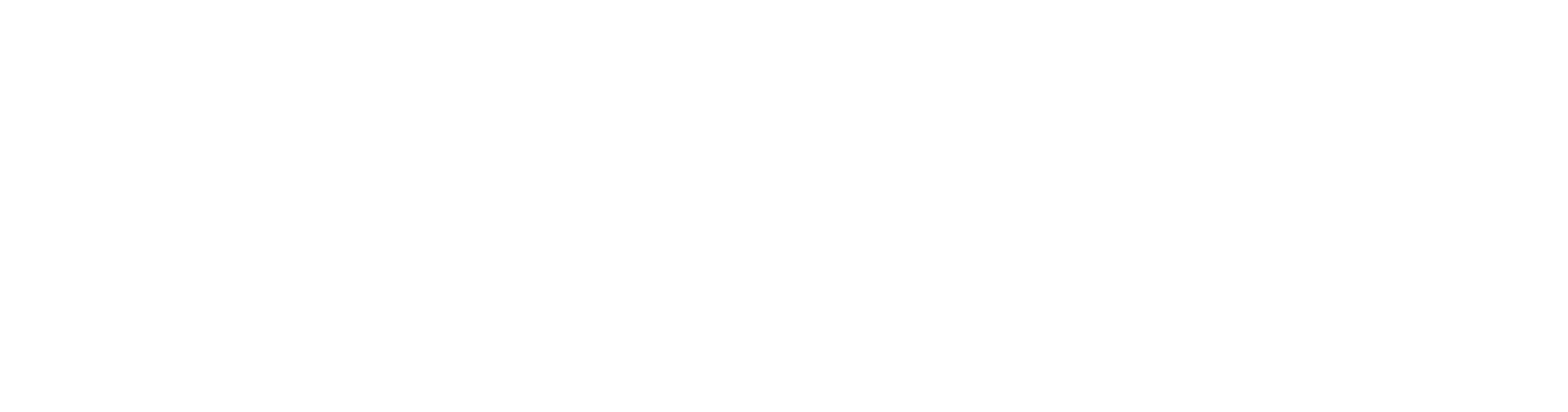 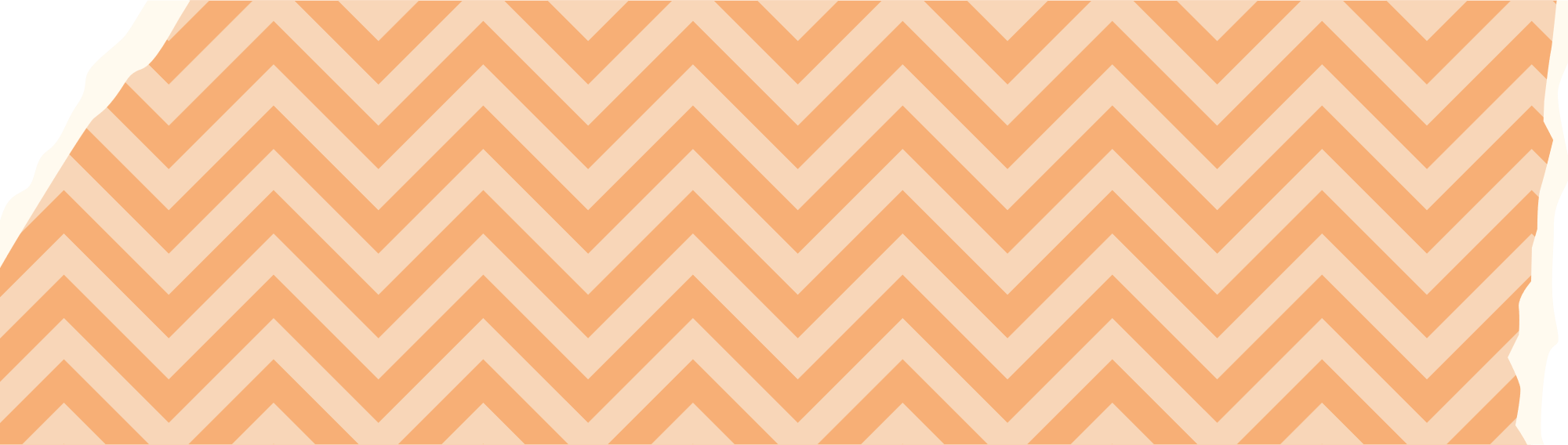 Em đồng ý với ý kiến của bạn nào? Vì sao Theo em, HS cần làm gì để góp phần bảo tồn và phát triển các nghề truyền thống tại địa phương.
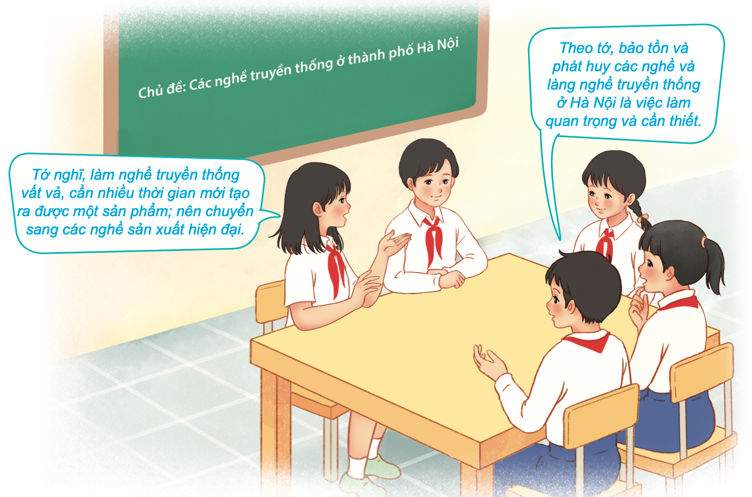 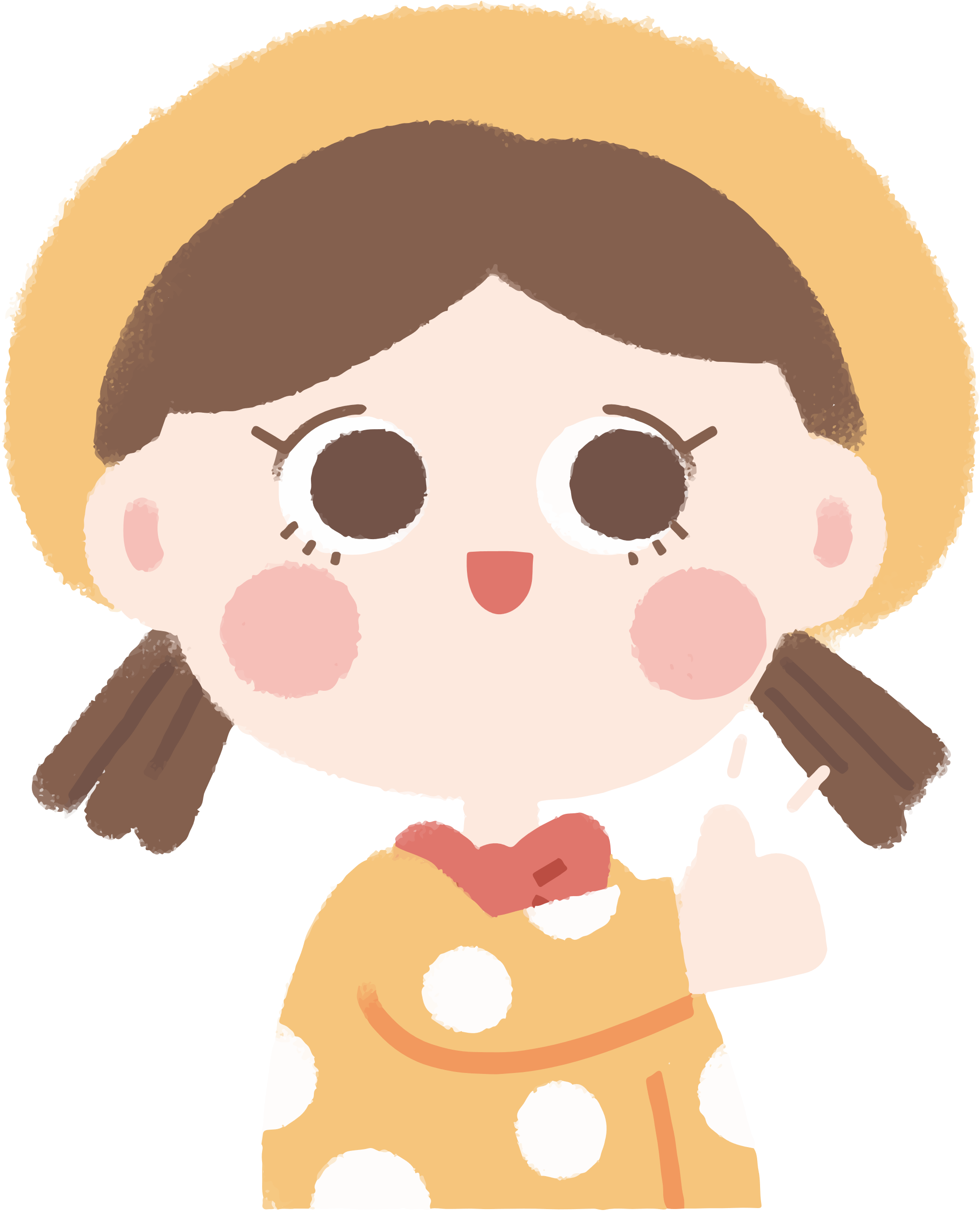 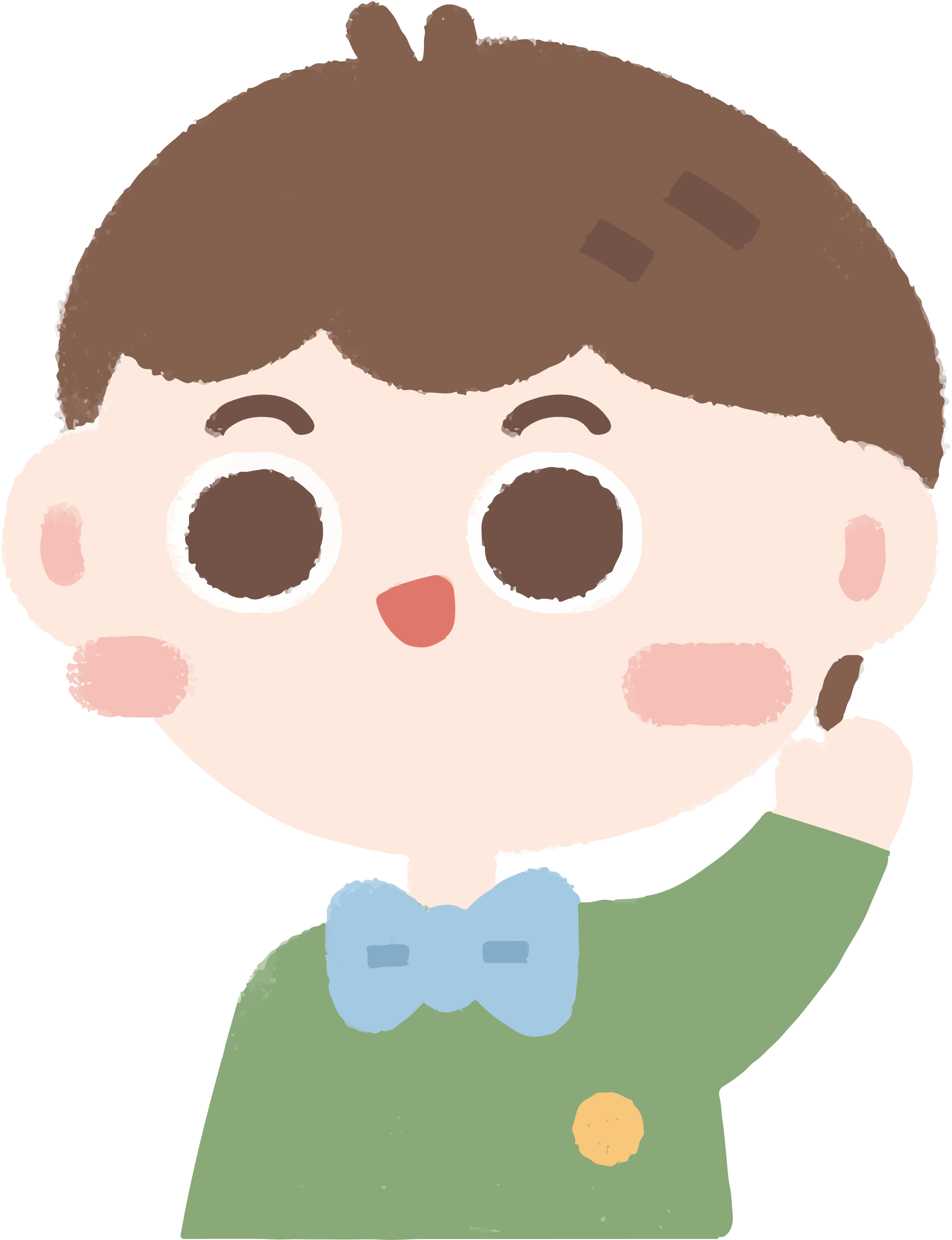 Để góp phần bảo tồn và phát huy các nghề và làng nghề truyền thống, HS cần phải:
Chăm chỉ, sáng tạo trong học tập và lao  động
Lên án những hành vi làm tổn hại đến truyền thống lâu đời
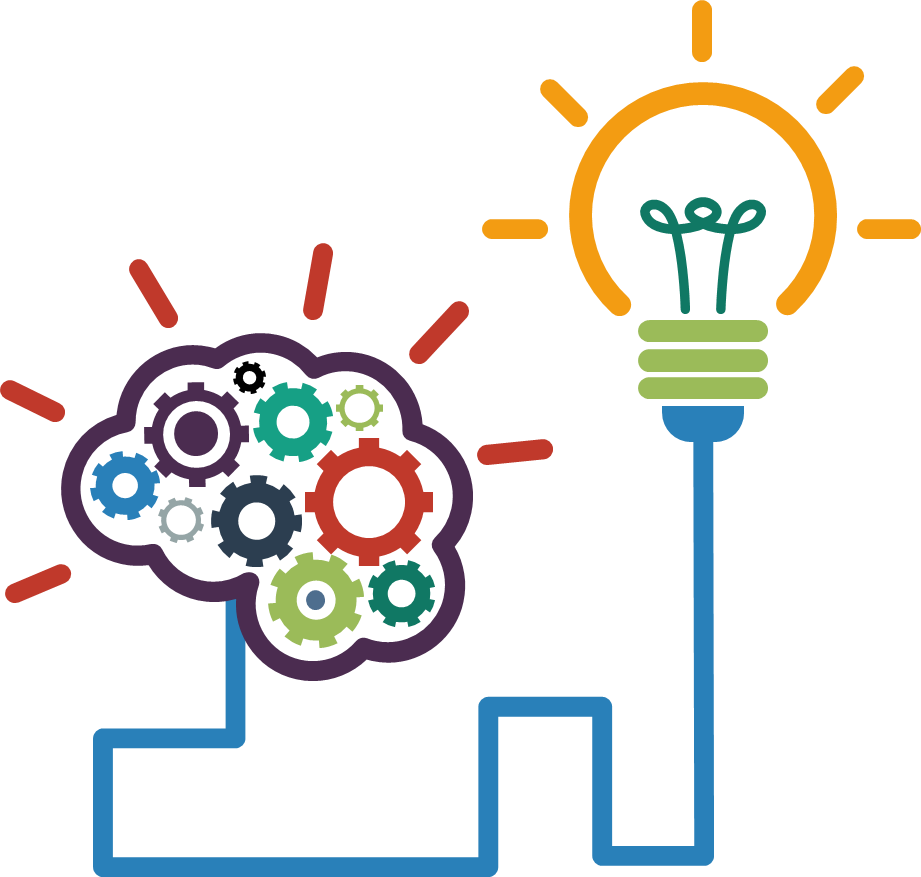 25
LUYỆN TẬP
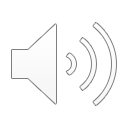 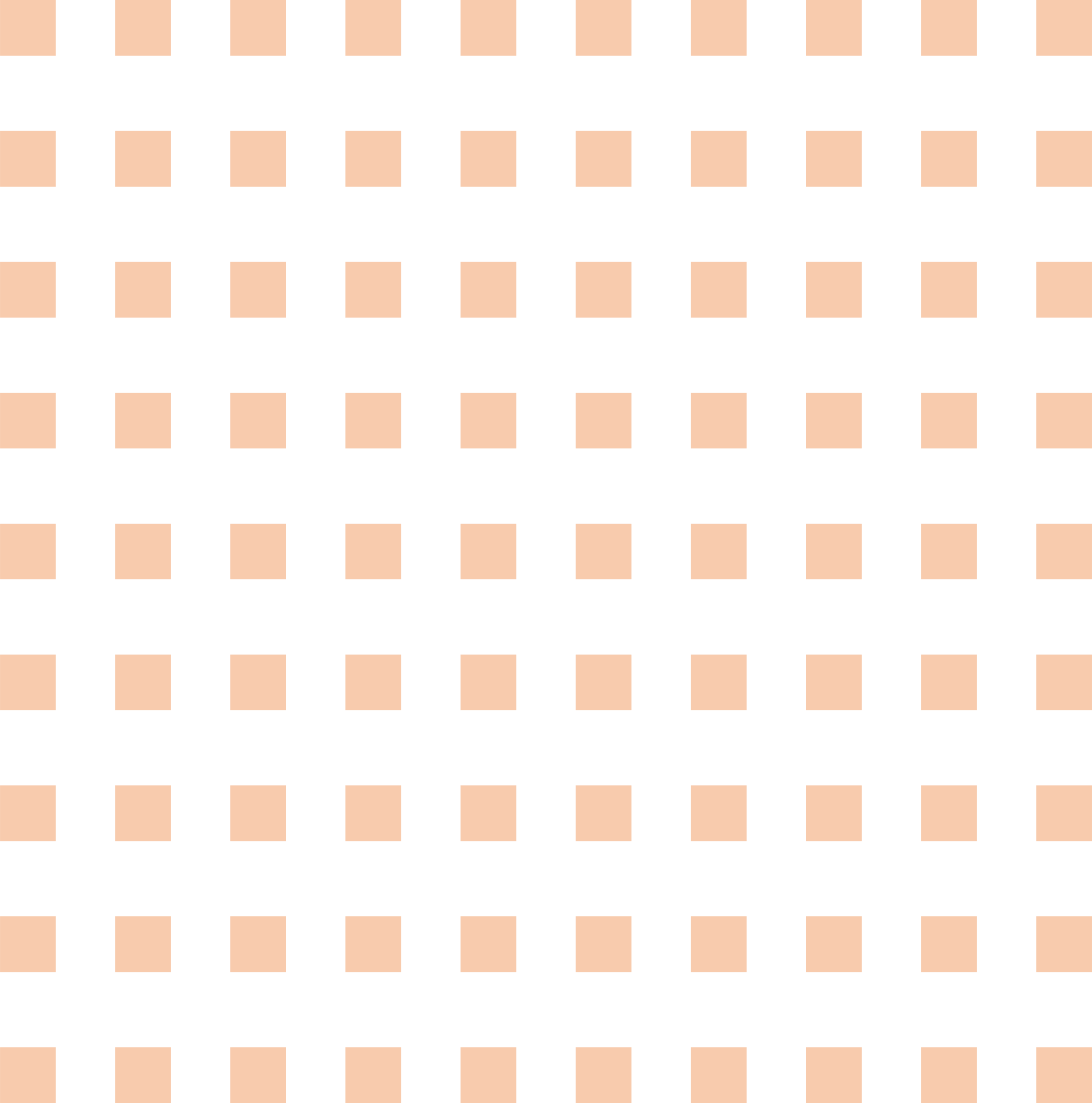 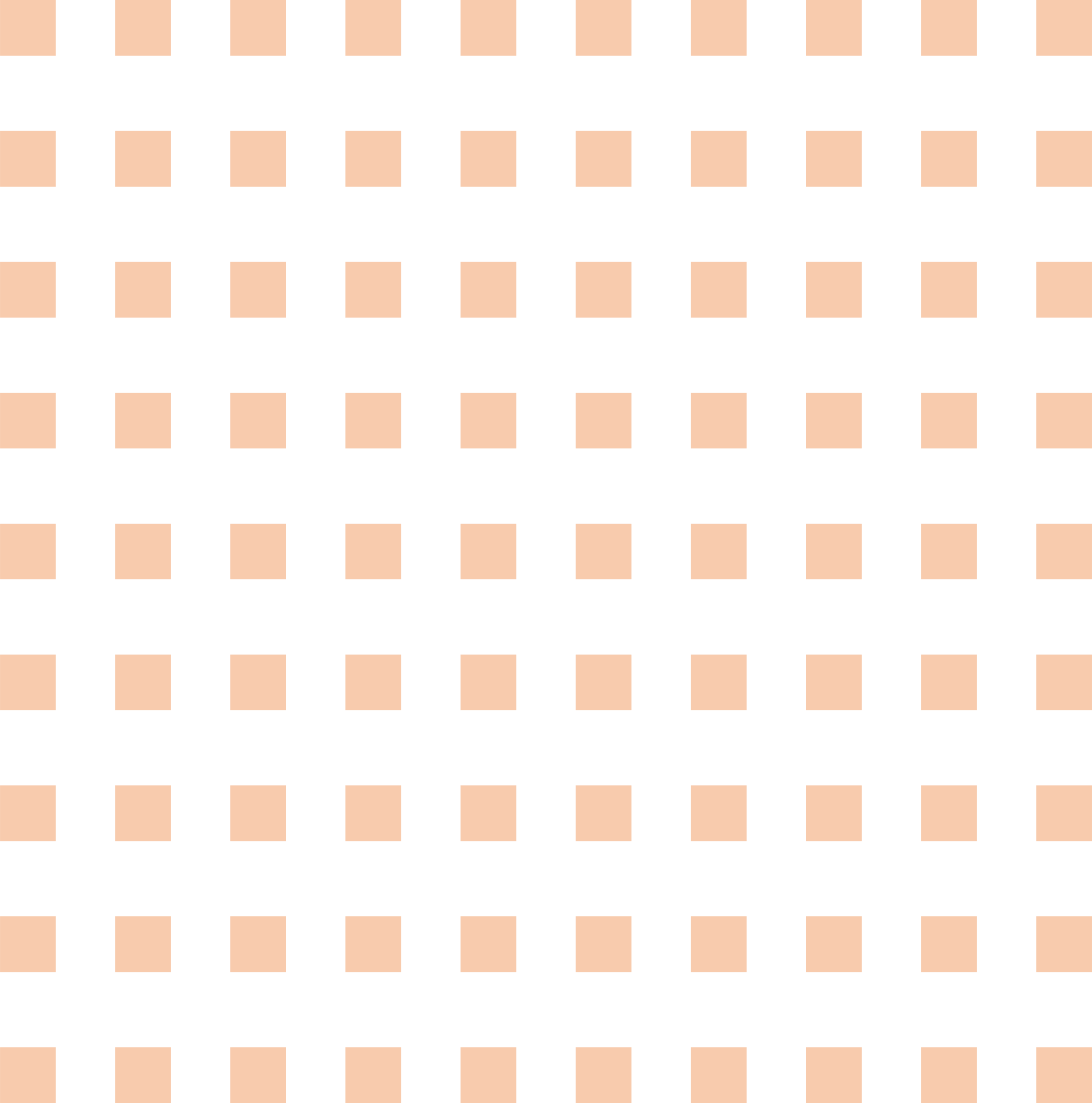 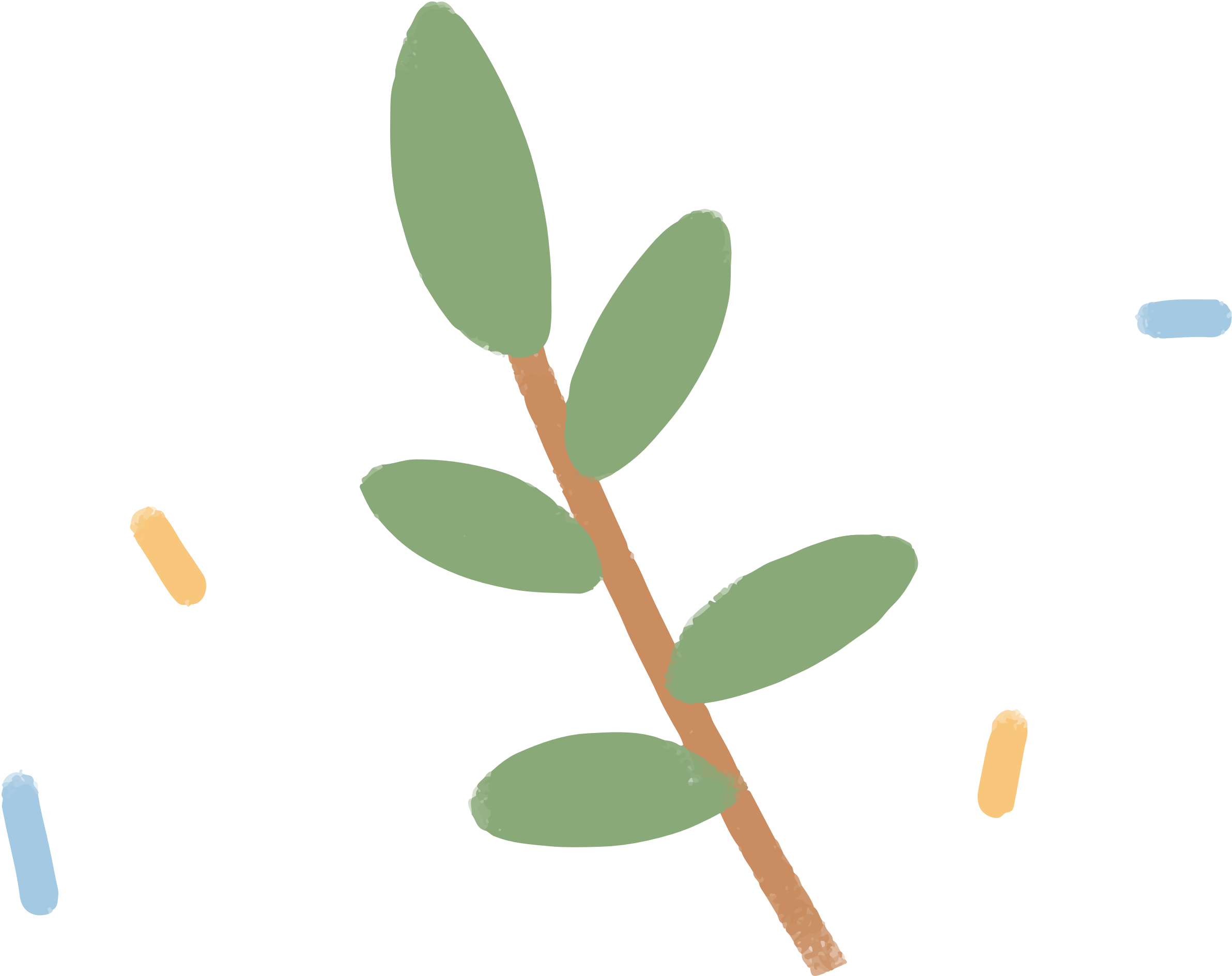 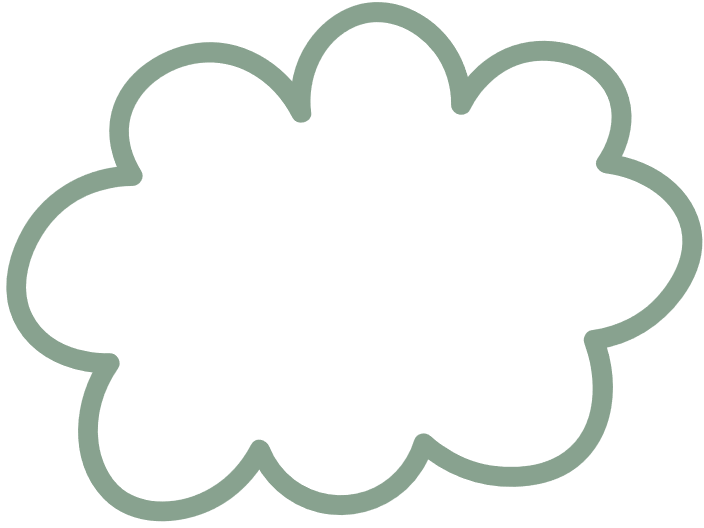 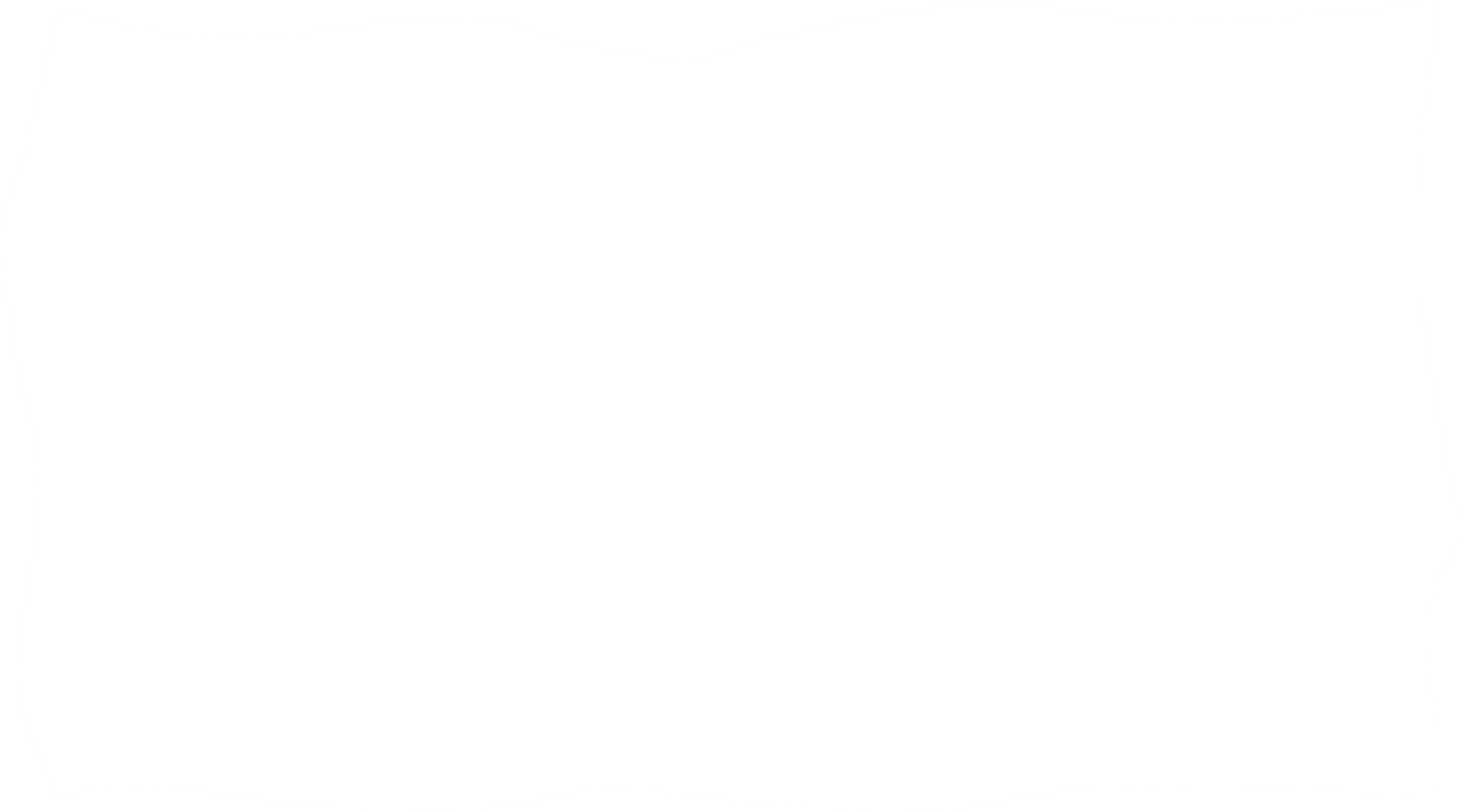 Luyện tập
Liệt kê và thực hiện các hoạt động quảng bá, giới thiệu sản phẩm (cả lớp/nhóm, sắm vai)
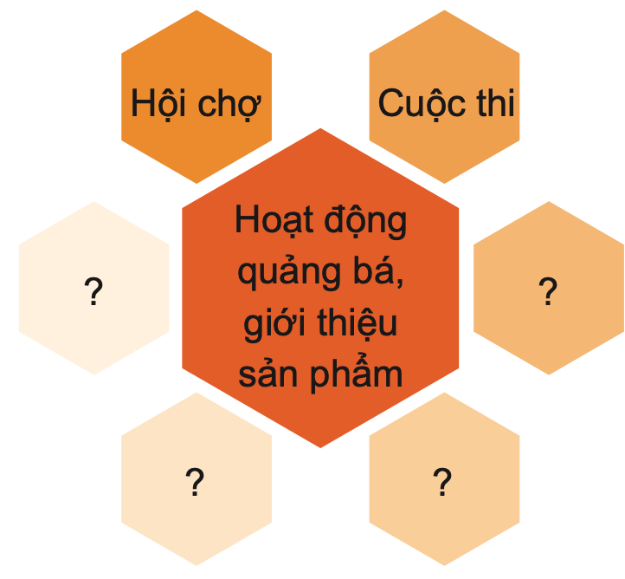 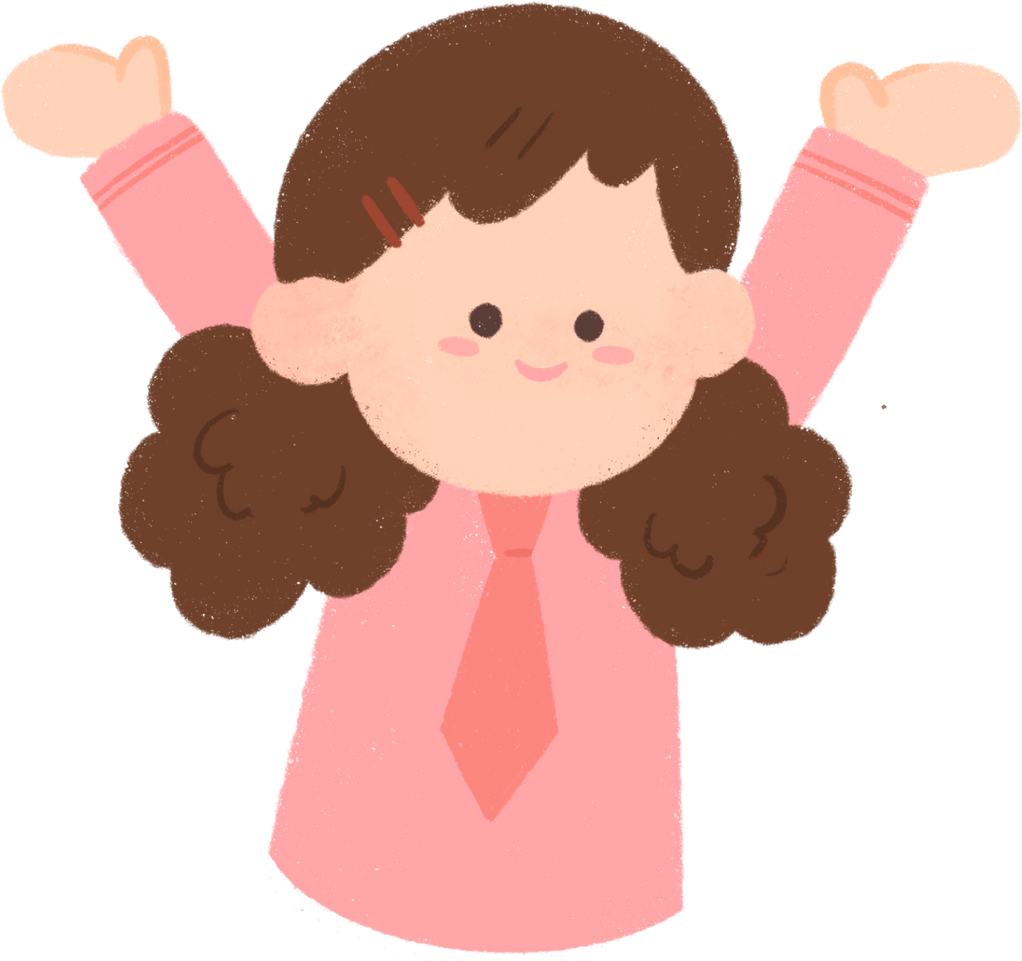 VẬN DỤNG
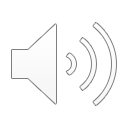 VẬN DỤNG
GIỚI THIỆU VỀ MỘT NGHỀ TRUYỀN THỐNG MÀ EM YÊU THÍCH
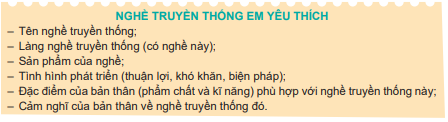 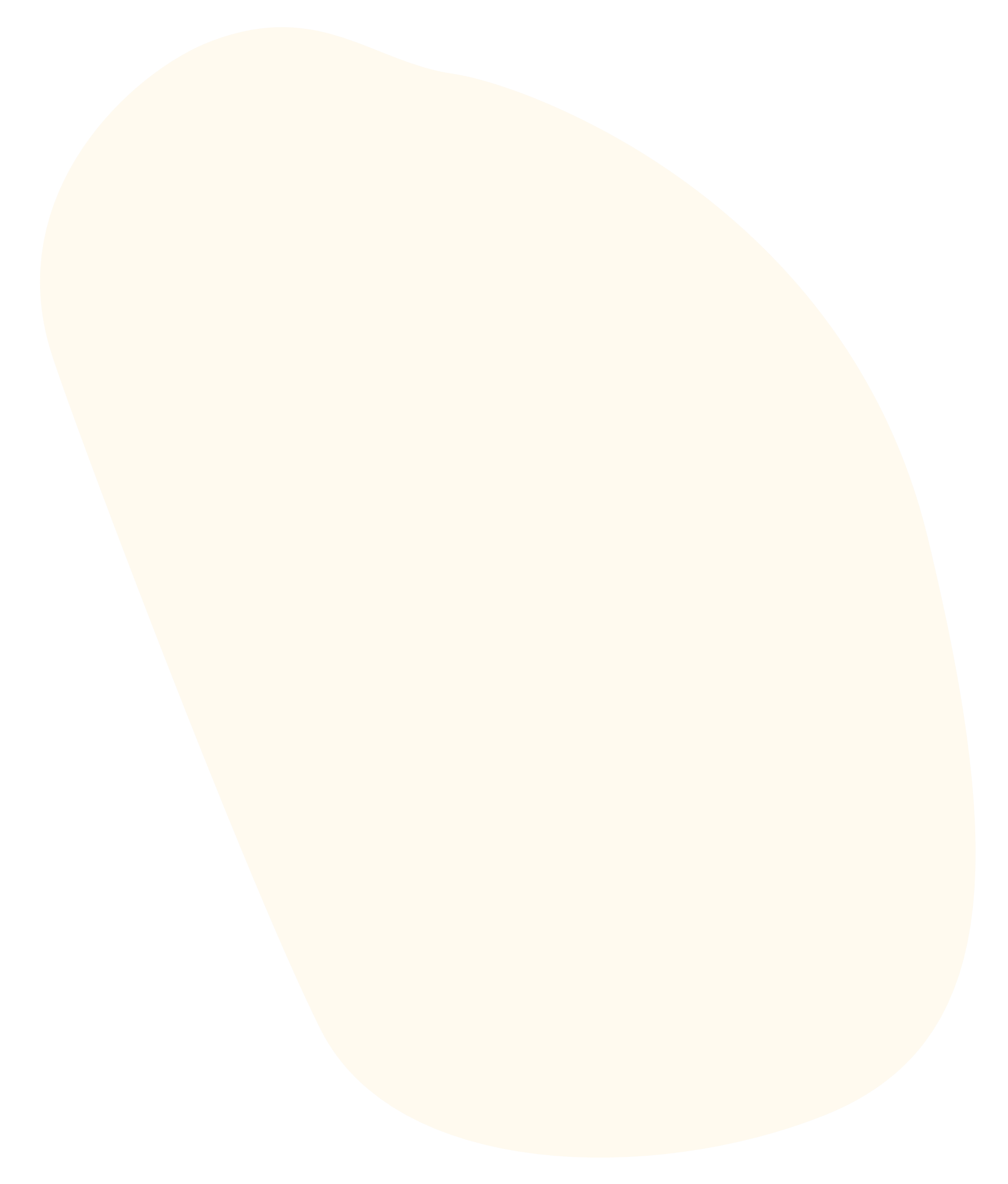 Đóng vai là nhà sản xuất hoặc người thợ thủ công để đề xuất một số biện pháp bảo tồn và phát triển một nghề truyền thống của thành phố Hà Nội.
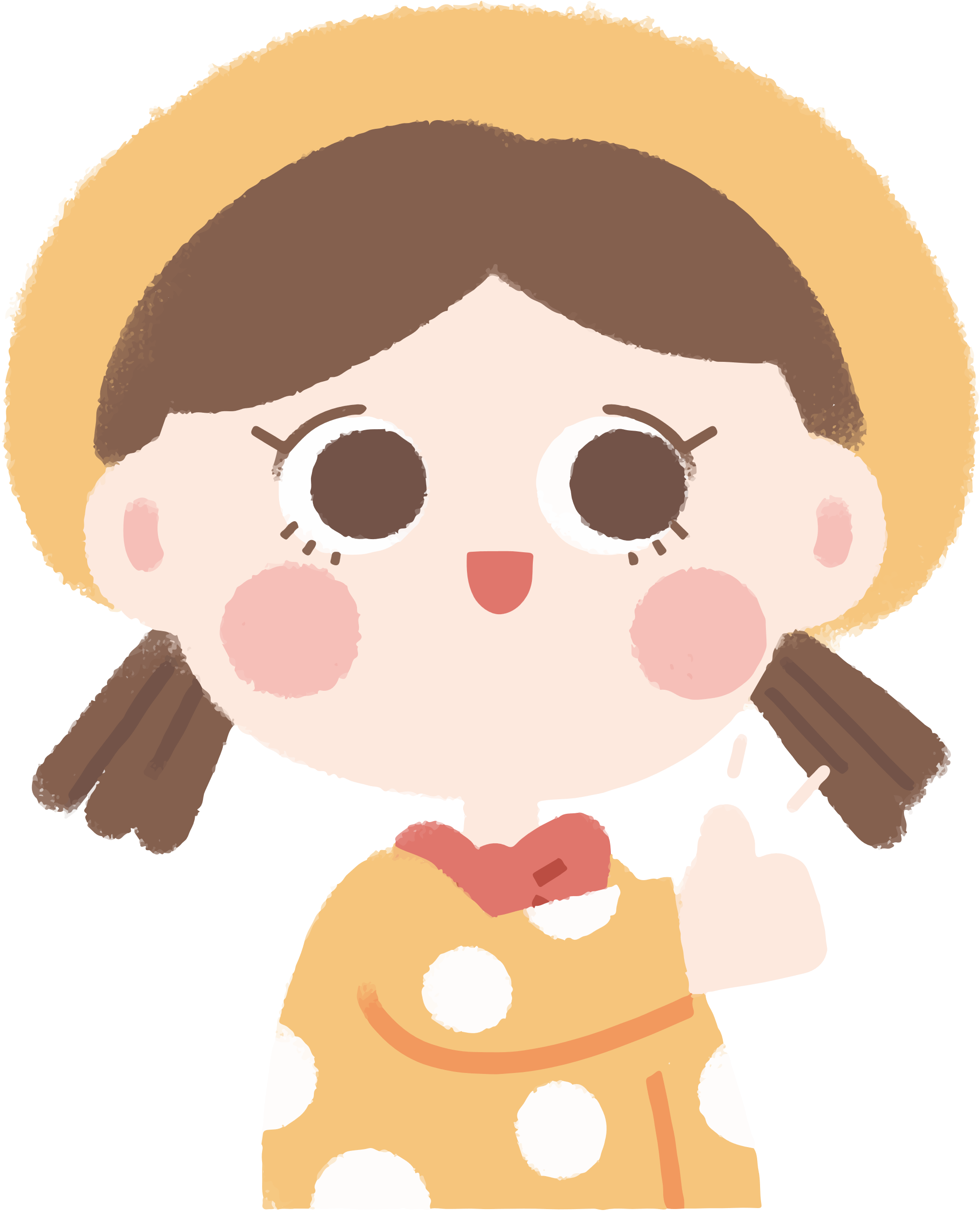 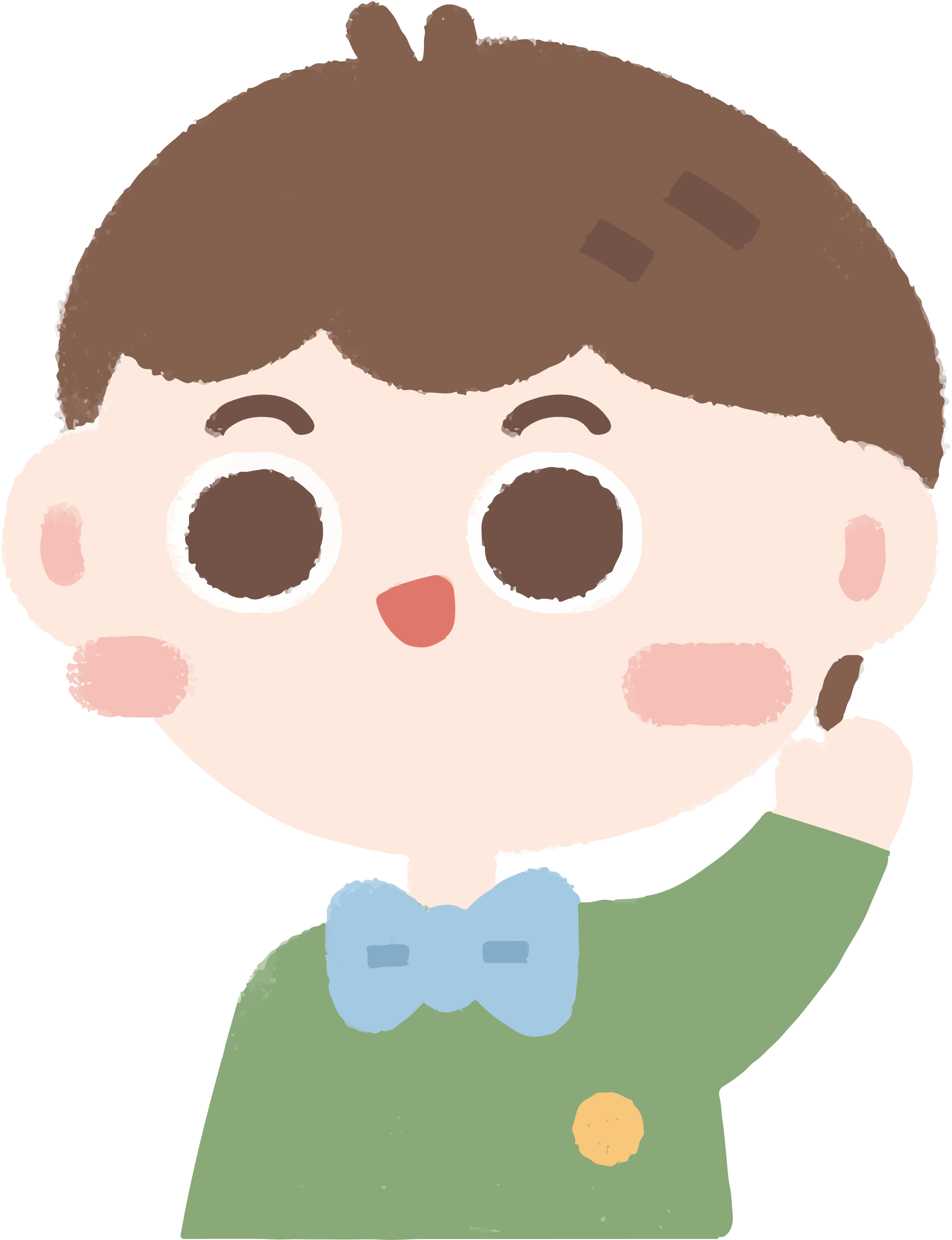 HƯỚNG DẪN VỀ NHÀ
Tổng hợp nội dung bài bằng sơ đồ tư duy
Hoàn thiện phần vận dụng
Đọc trước và soạn bài tiếp theo
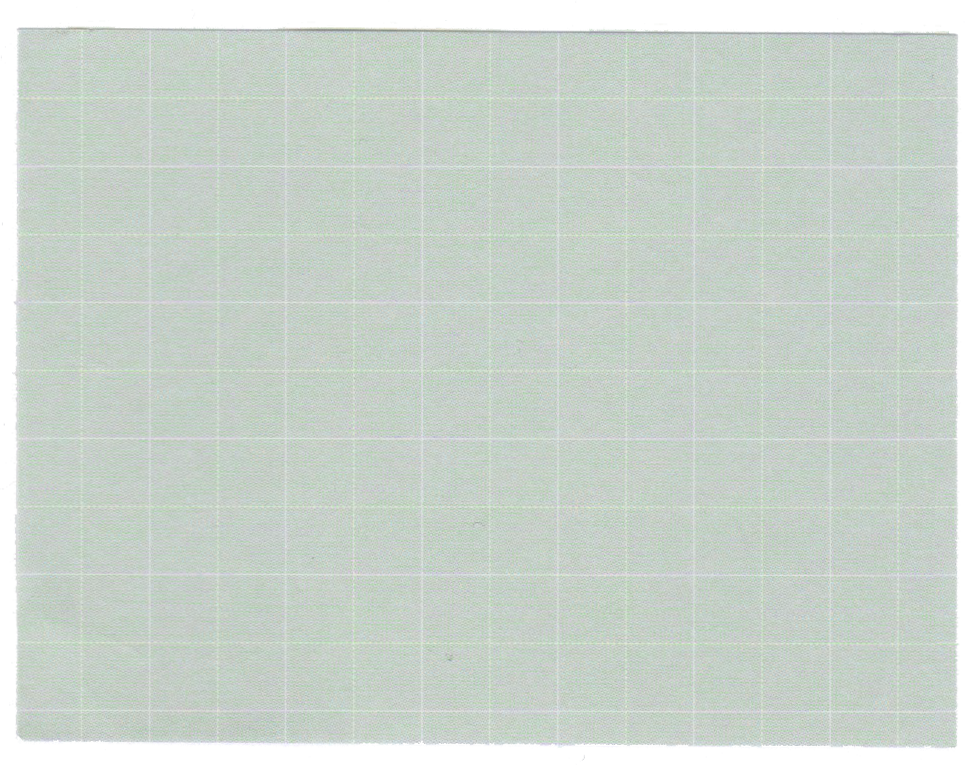 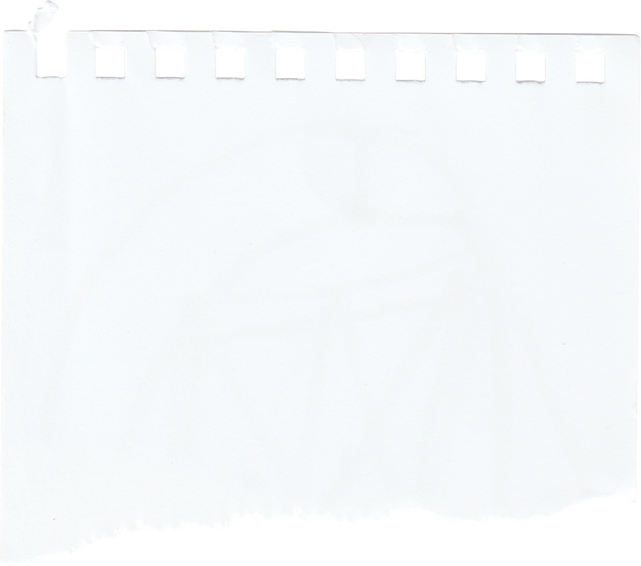 CẢM ƠN CÁC EM ĐÃ LẮNG NGHE BÀI GIẢNG!
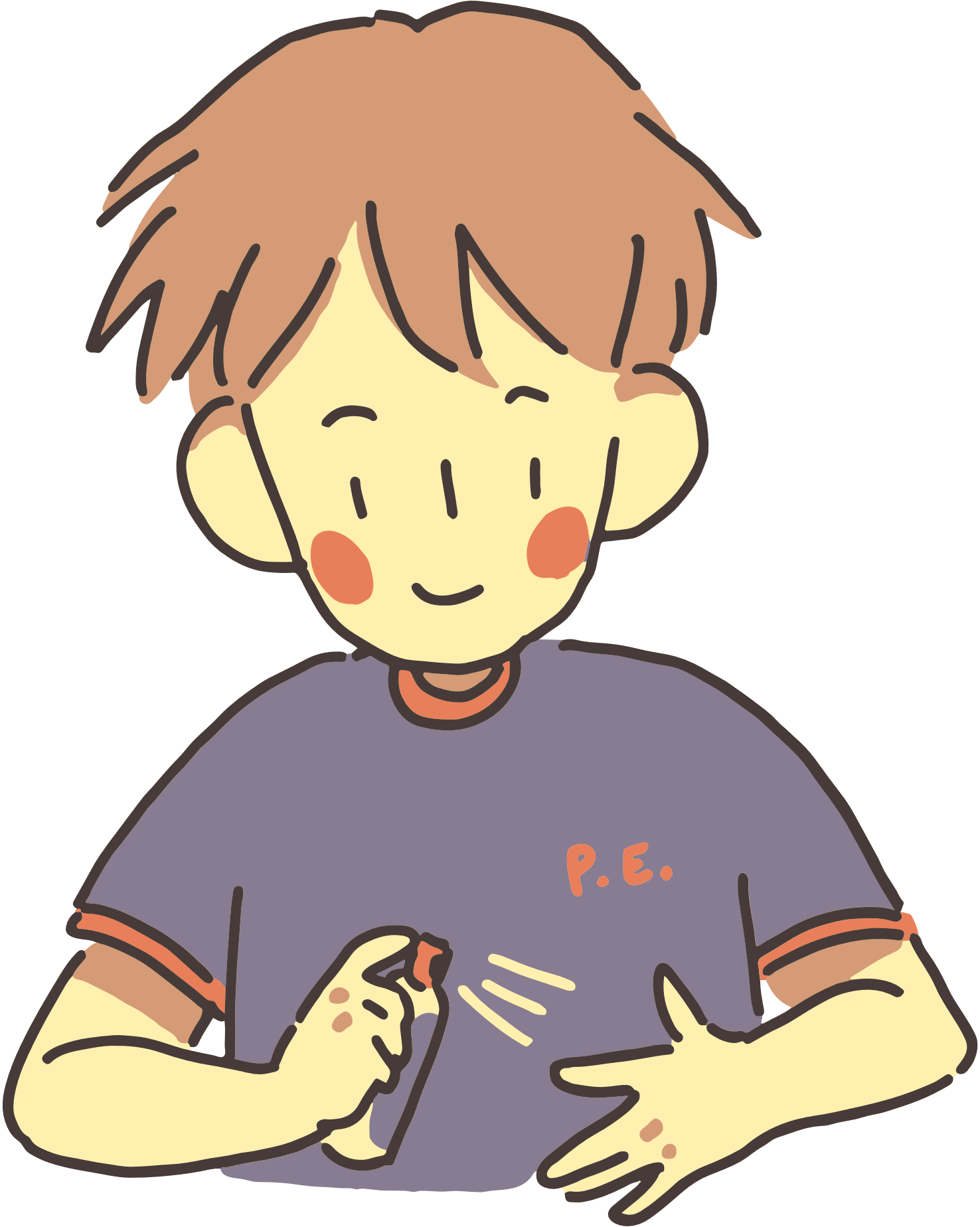 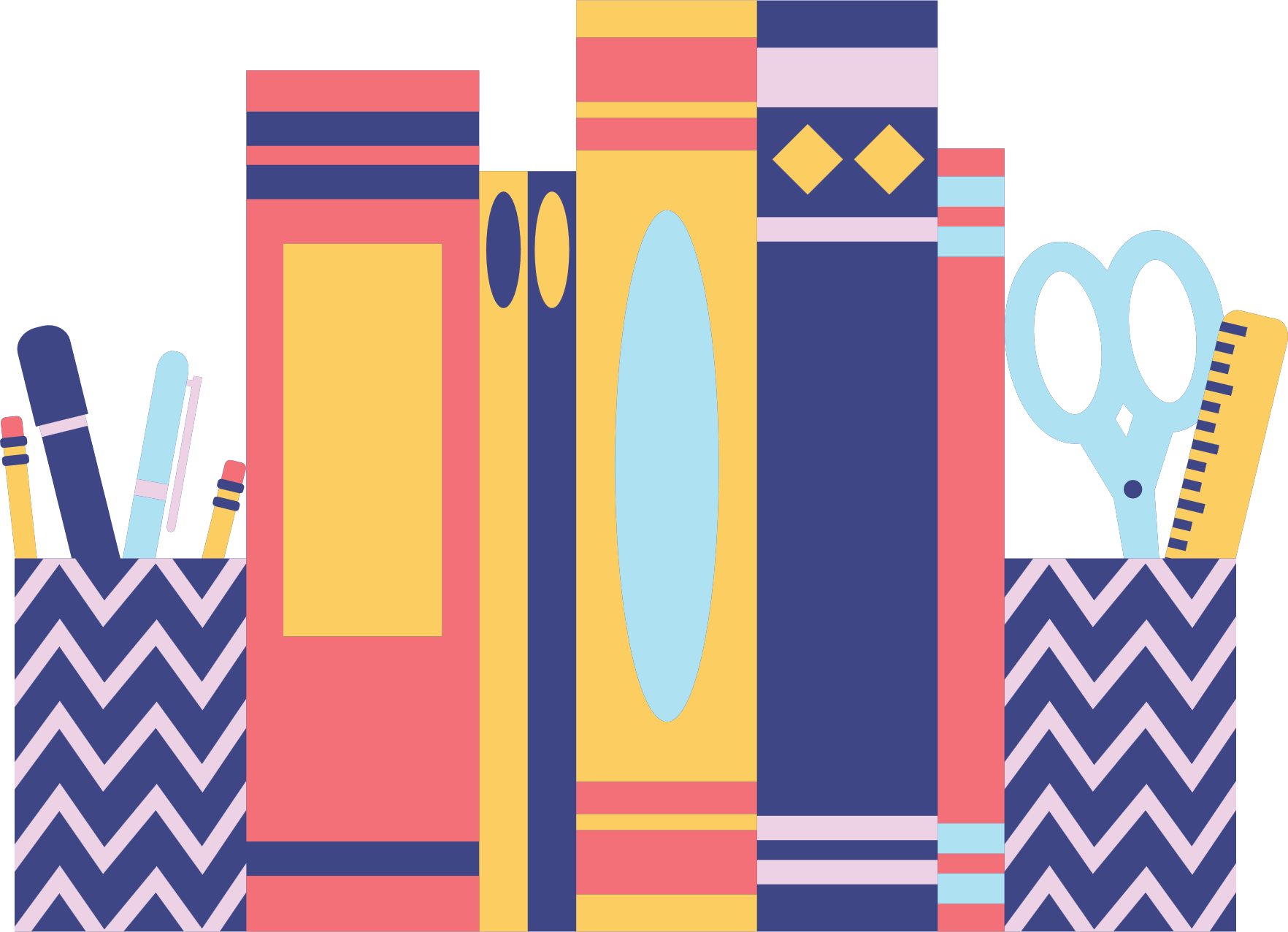